Wonders of our Universe
Part 1
Realm of the Galaxies
Presented by Frank Buzzard
Space Shuttle and International Space Station Chief Engineer
 (NASA retired)
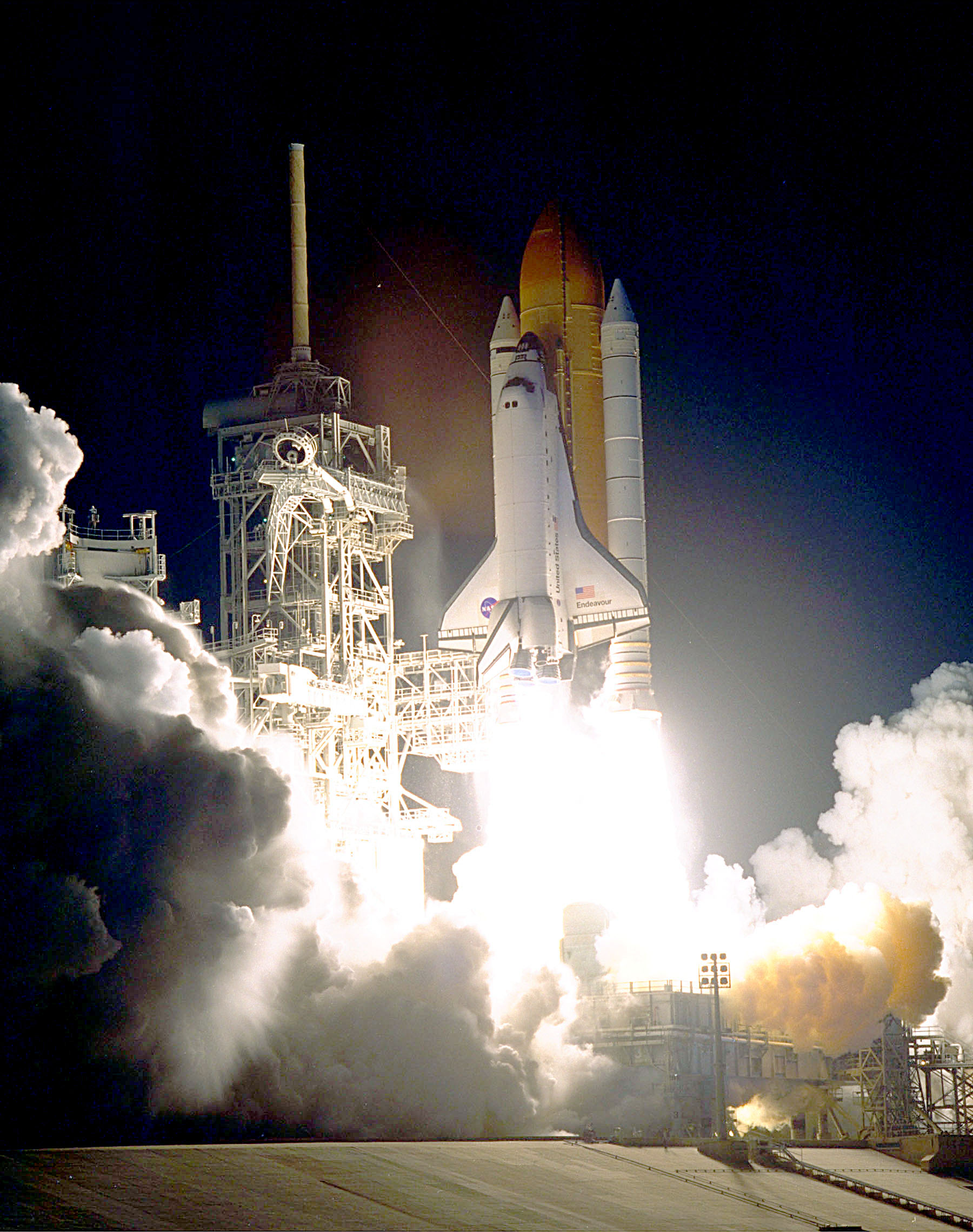 STS 31 April 1990  Discovery launched the Hubble Space Telescope (HST)
Photo Credit: NASA for all photos unless otherwise noted
Distances in the universe are vast!
we  measure distance in light years
Light travels very fast!--186,000 miles per sec or 300,000 kms
One light year is very far!--  5.9 trillion miles or 9.5 trillion kilometers
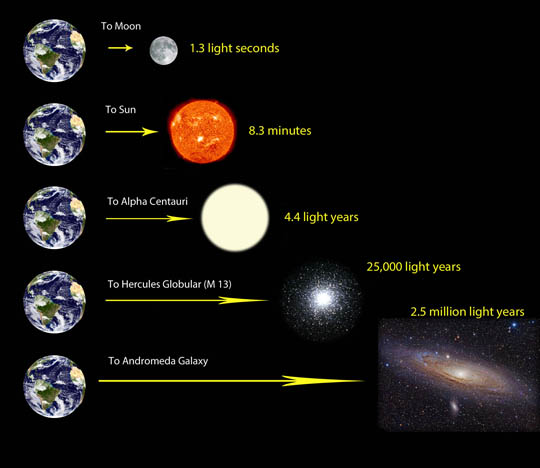 Our Milky Way Galaxy
Via Lactea or kyklos galaktikos  "milky circle"
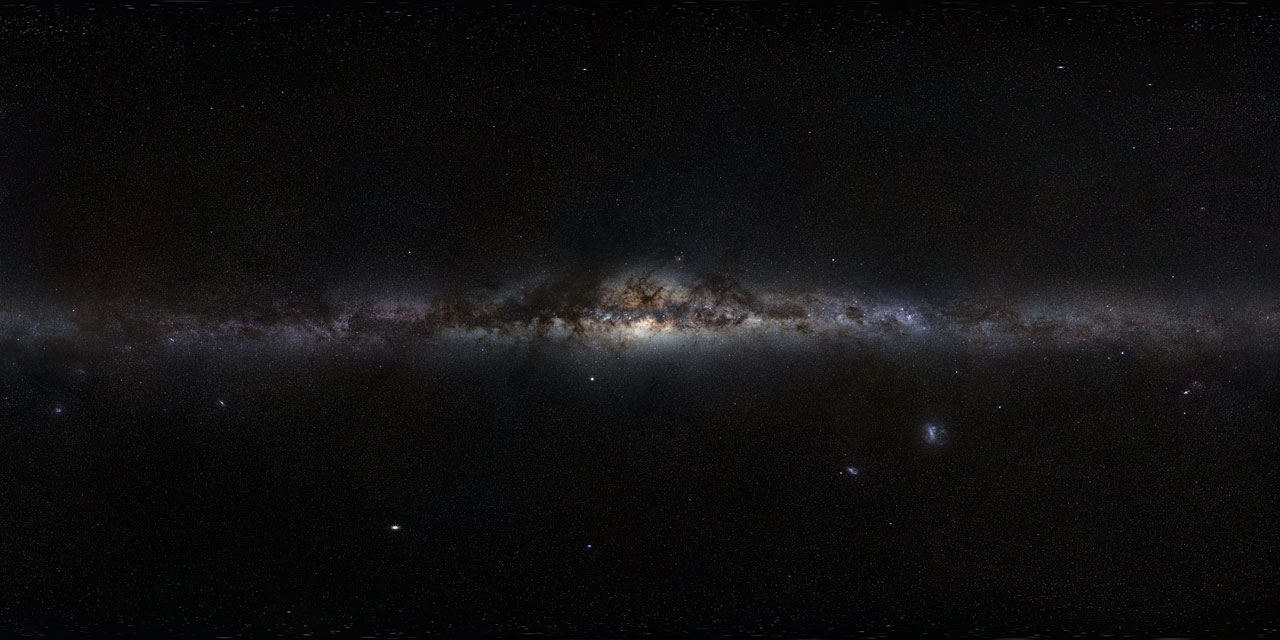 A barred spiral galaxy  100-120K LYs across containing 200 billion stars. 13.2 billion yrs old.
Our solar system is located 2/3 of way out from the center in the Orion-Cygnus arm.  
Our Sun rotates about the galactic center once every 250 million years.
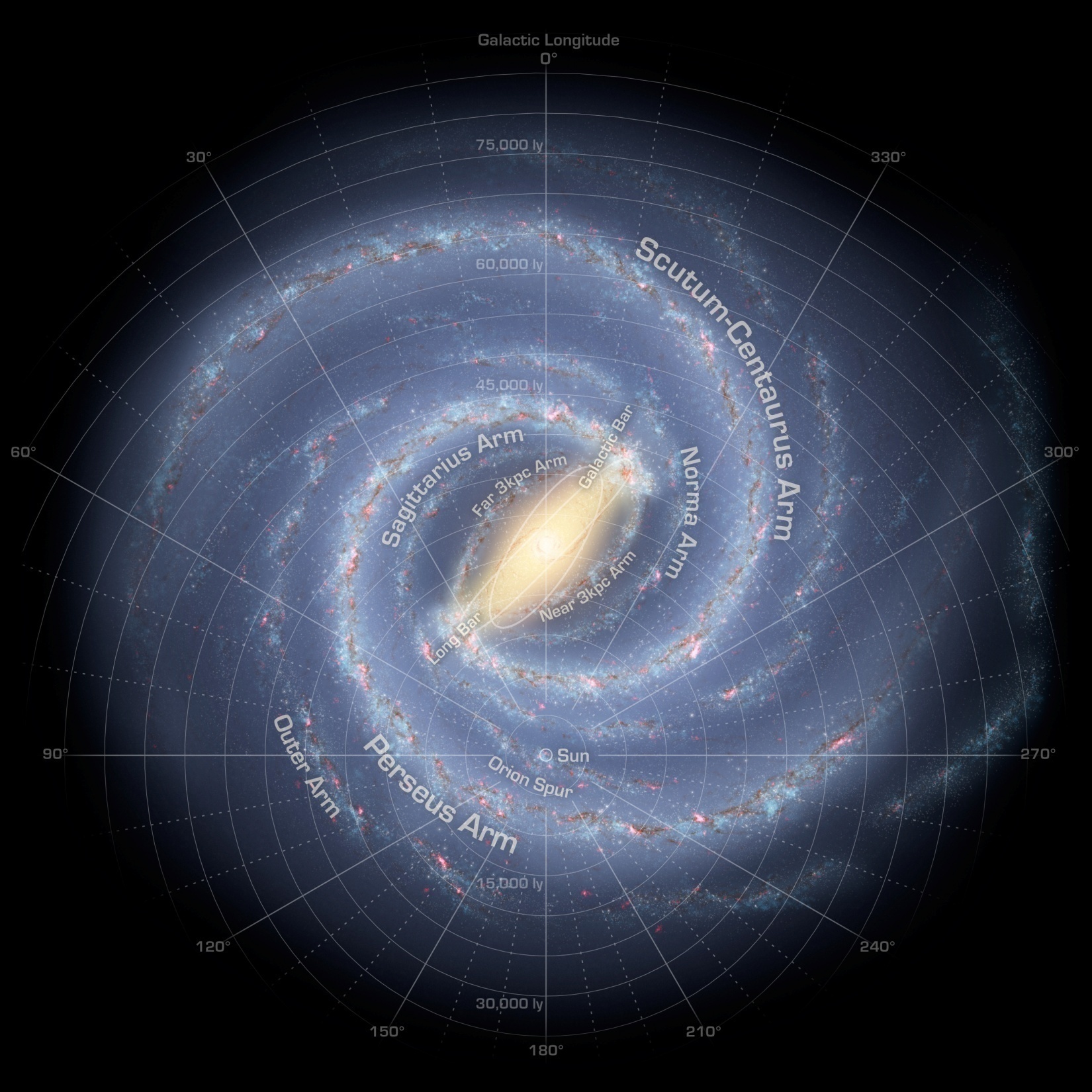 How  our Milky Way Galaxy might look to an outside observer from Andromeda
Our Sun
Our companion galaxies-Large and Small Magellanic Clouds
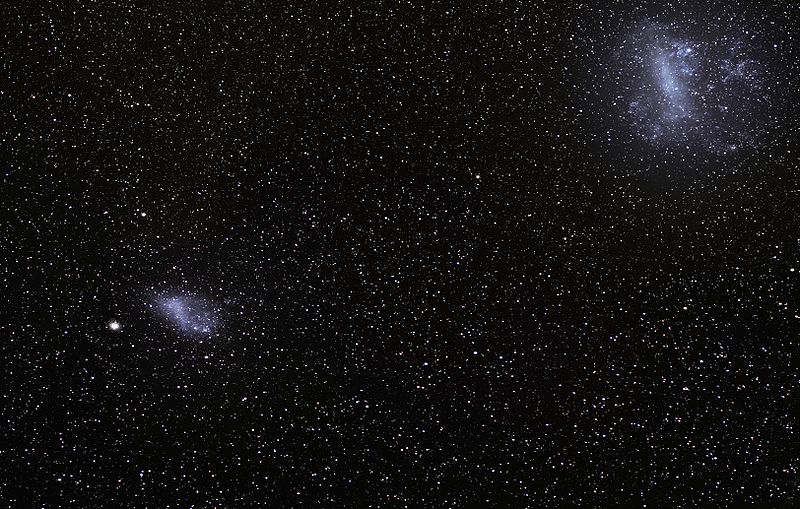 LMC and SMC are 160K and 200K LYs  away in the southern sky
First recorded by Persian  Azophi in 964 . Observed by Vespucci 1504 and Magellan 1519.  LMC has vigorous star formation within its Tarantula Nebula
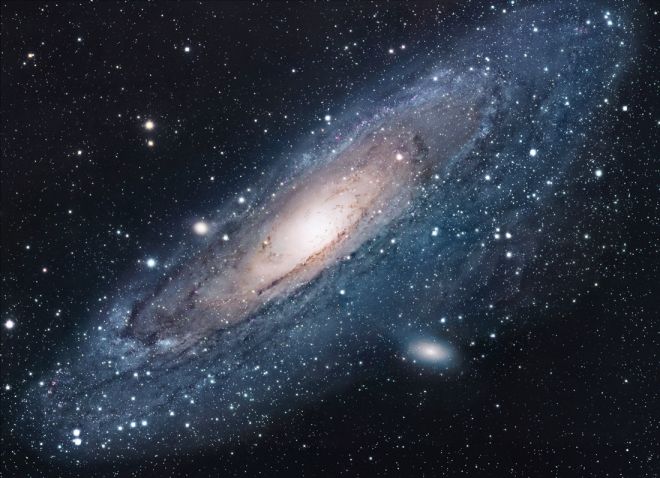 Andromeda Galaxy-M31

2.2 MLY s from Earth moving toward us at 300,000 mph

165,000 LYs  in diameter

Edwin Hubble  determined Andromeda was an external galaxy to our Milky Way in 1924

Hubble also  discovers red shift and expanding Universe
Discovery that Andromeda is an external galaxy
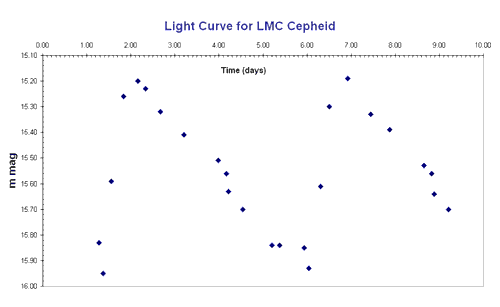 Henrietta Leavitt 
(1868 - 1921)
Finds  47 Cepheid Variable stars in the LMC and SMC in early  1900s

 Reasons all are at same distance and finds luminosity vs period relationship –standard candle!

Ejnar Hertzsprung calculates distance to SMC and LMC  and Howard Shapley  deduces size of Milky Way
Edwin Hubble finds cepheid variable star in Andromeda in 1923and proves Andromeda is a distant galaxy outside the Milky Way.
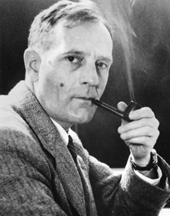 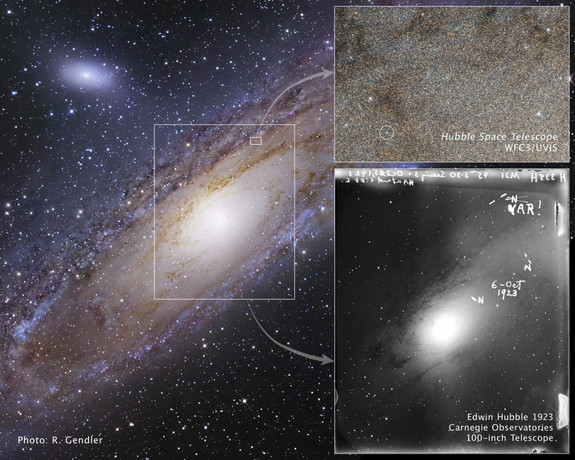 Edwin Hubble
1889-1953
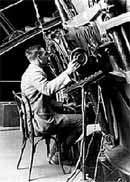 Hubble telescope photo of Andromeda V1
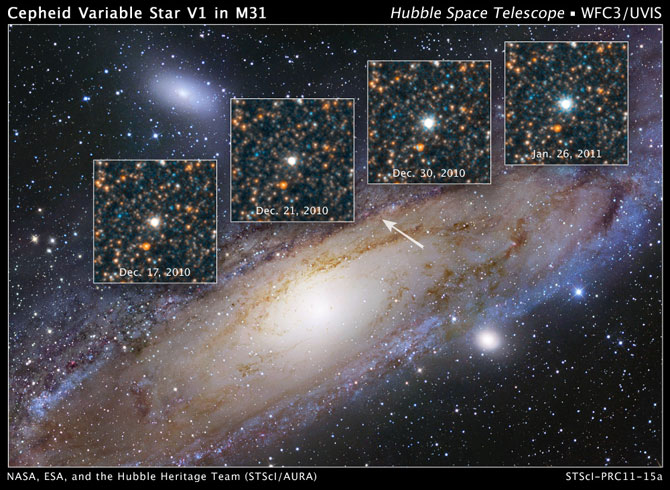 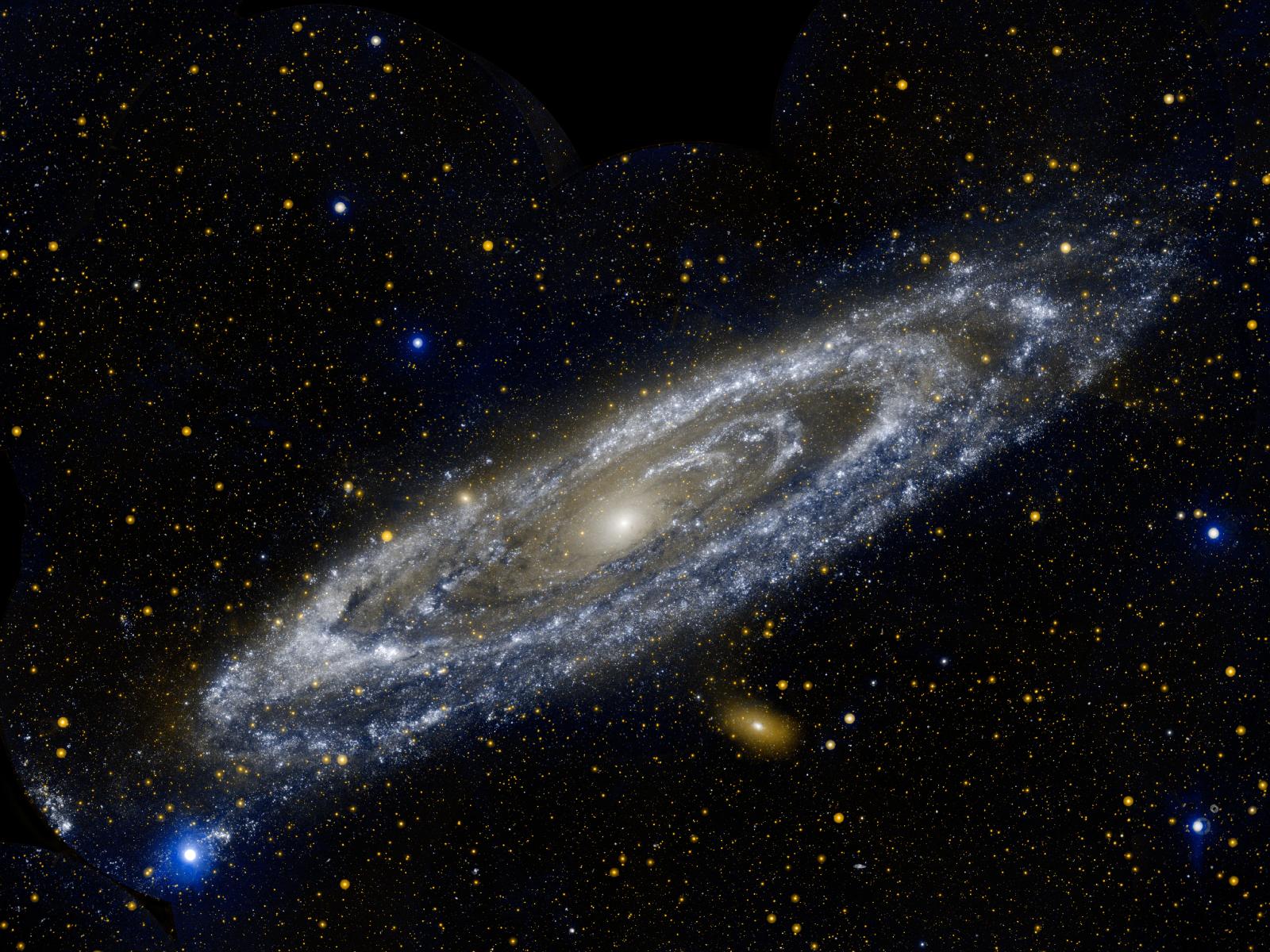 Andromeda in ultraviolet light taken by  GALEX (Galaxy Evolution Explorer) satellite. The bands of blue-white making up the galaxy's striking rings are neighborhoods that harbor hot, young, massive stars.
NASA JPL/Caltech Photo
NASA’s Nuclear Spectroscopic Telescope Array (NuSTAR) views 40 neutron star/black hole binaries in high energy X-rays believed to heat gas and drive the early evolution of the universe and galaxies
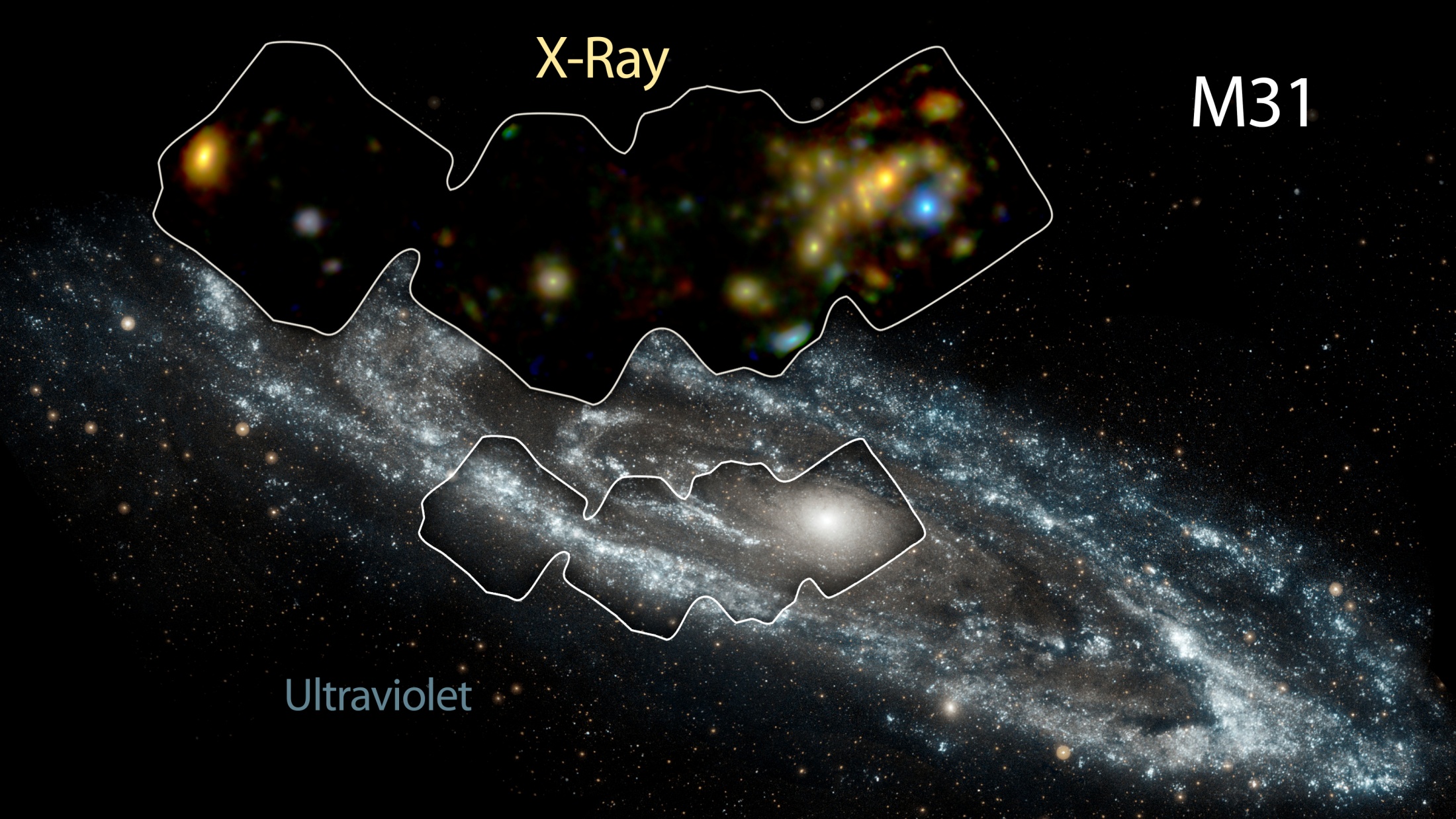 Andromeda
Edwin Hubble’s classification of galaxies
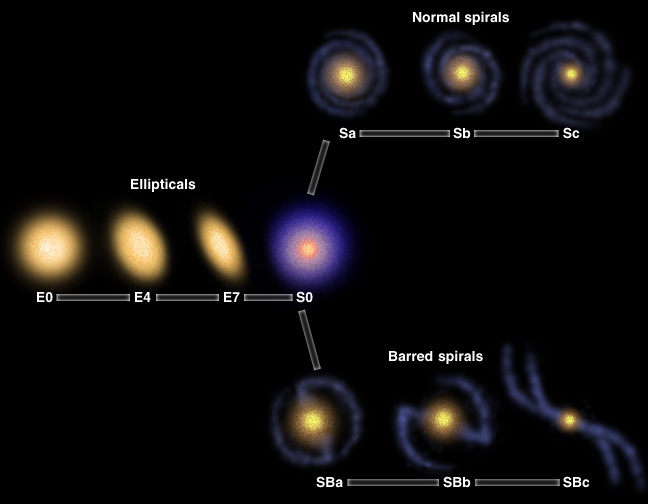 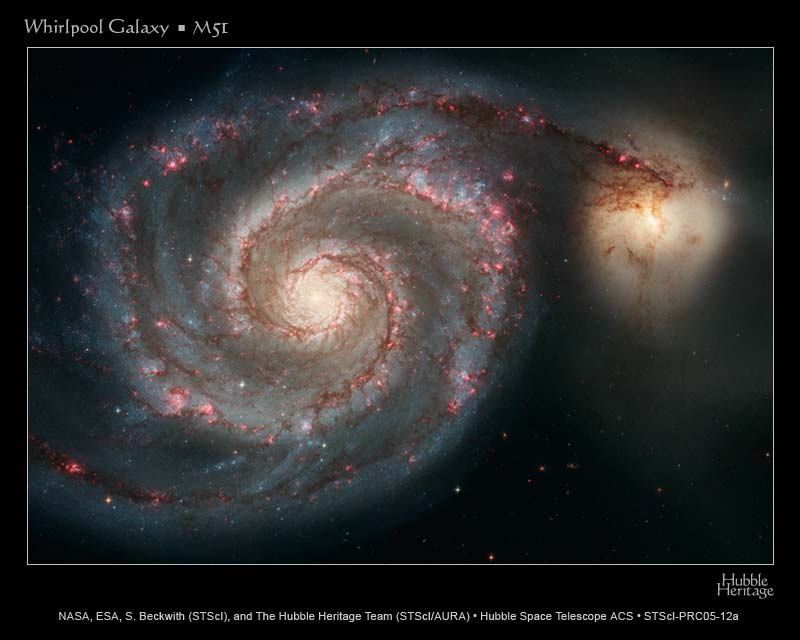 Whirlpool Galaxy-M51

23 MLYs away in Canes Venatici or “hunting dogs” near Ursa Major

Discovered in 1774 by Charles Messier

Its companion galaxy, NGC 5195 was discovered by Pierre  Mechain in 1781.
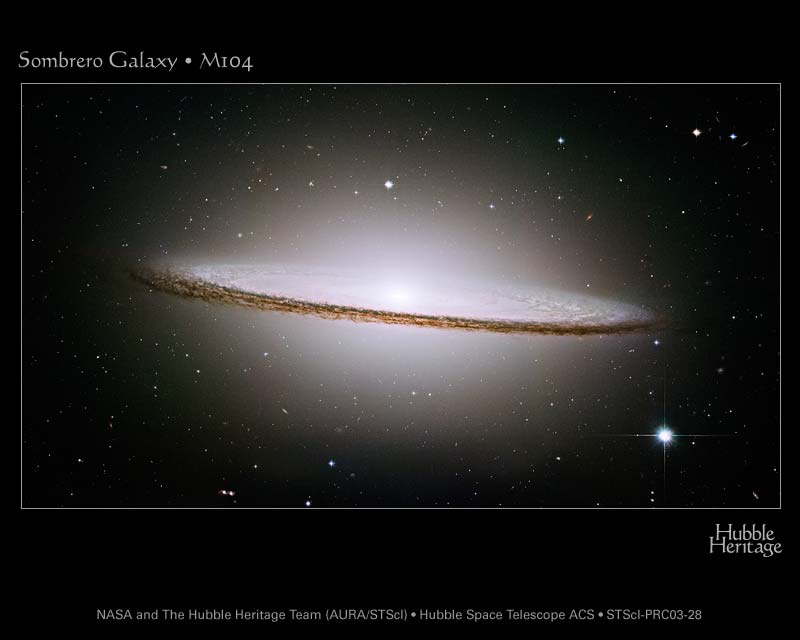 Sombrero galaxy-M104

30 MLYs away in the constellation Virgo.  

Discovered by Pierre Mechain in 1767.  

Stunning dust lane in the disc and a large central bulge suggesting a powerful, central black hole
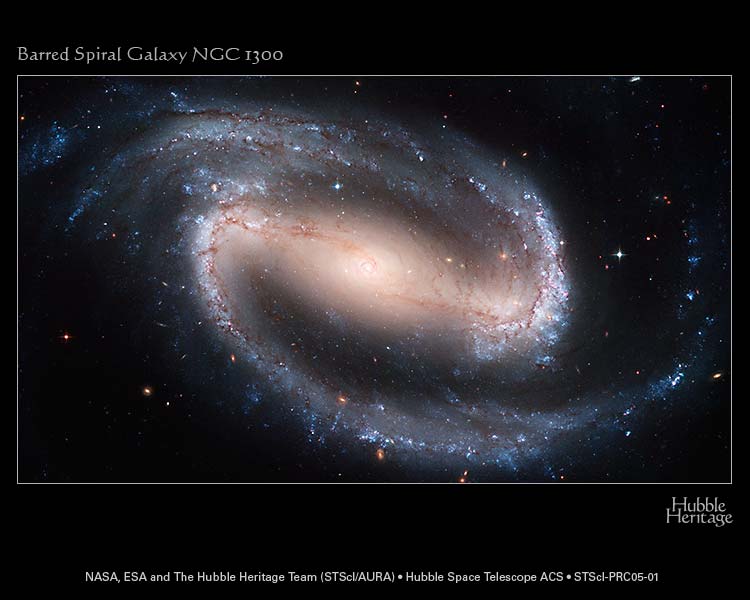 Located in Eridanus 61.3 MLYs away

NGC 1300’s nucleus shows  an extraordinary and distinct  spiral structure that is about 3,300  LYs  long. 

Only galaxies with large-scale bars appear to have these grand-design inner disks — a spiral within a spiral
Barred spiral galaxy NGC 1073 in Cetus—The sea monster
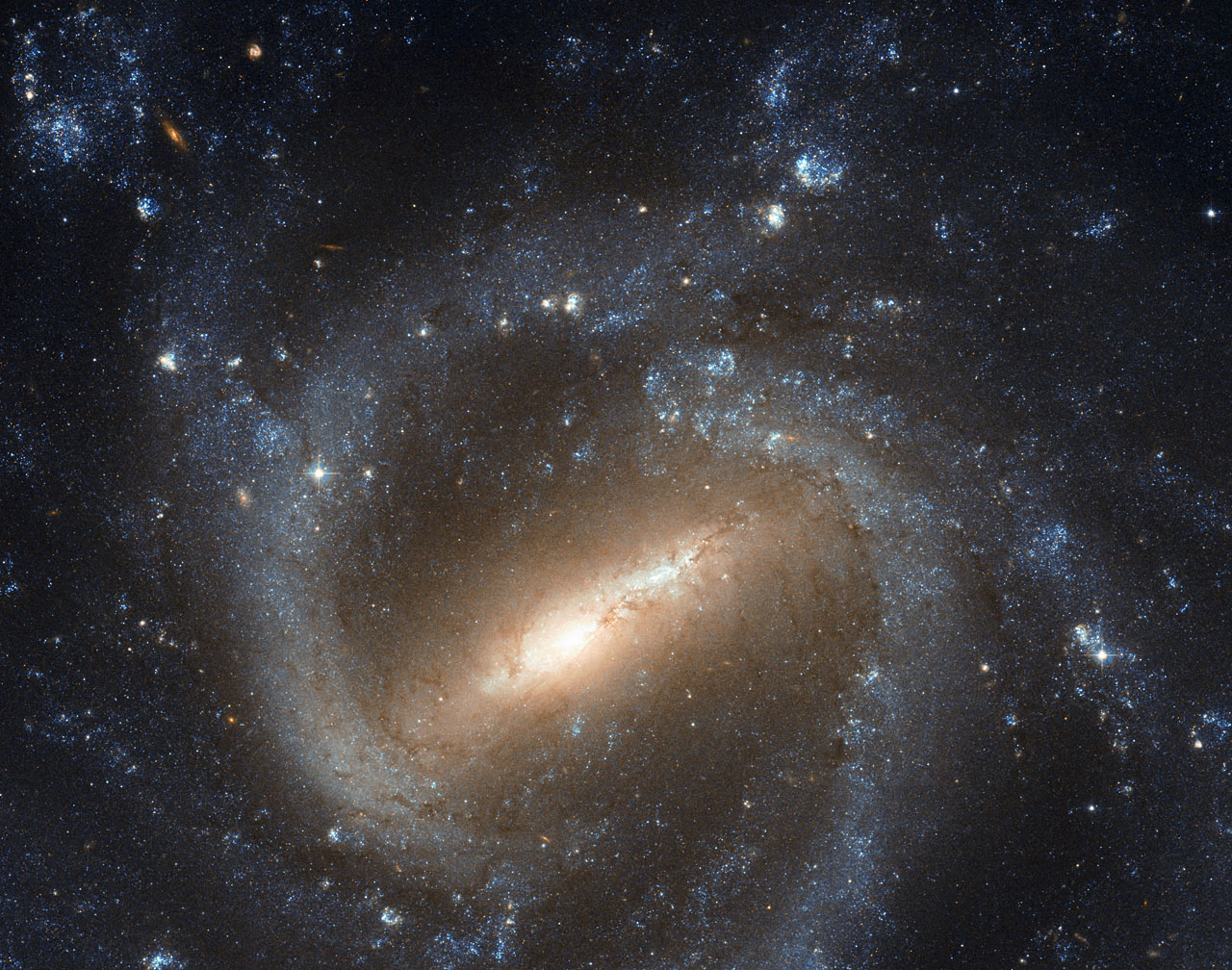 Distant Quasars
A beautiful barred spiral galaxy  believed to be much like our Milky Way.  NGC 1073 is 55 MLYs away. 

 Distant Quasars shine far away in the background.
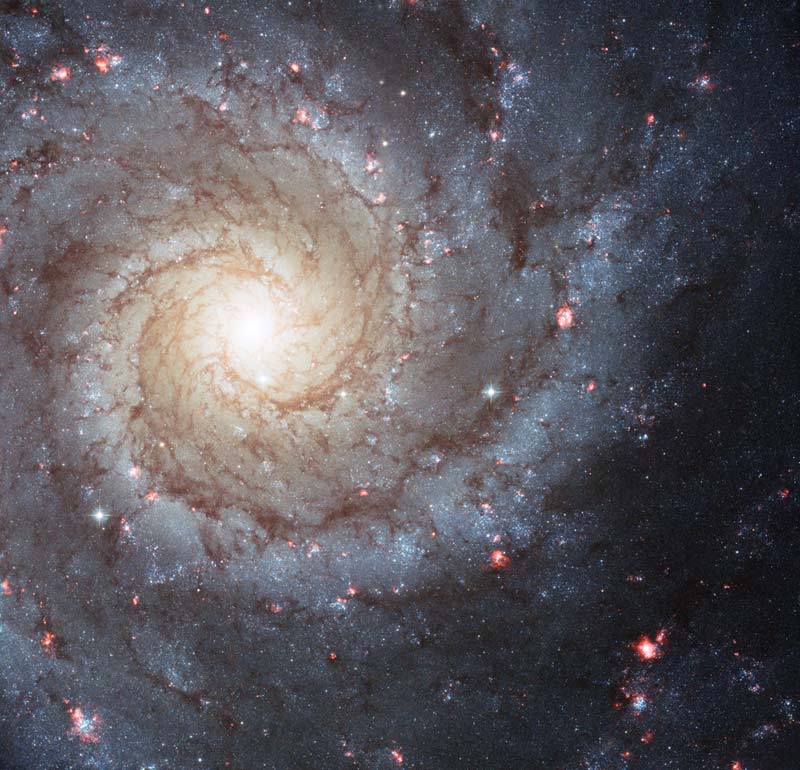 Bright knots of glowing gas light up the arms of spiral galaxy M74

Two clear spiral arms give M74 the designation Grand Spiral Galaxy

M74 is 32 MLYs away in the constellation Pisces.
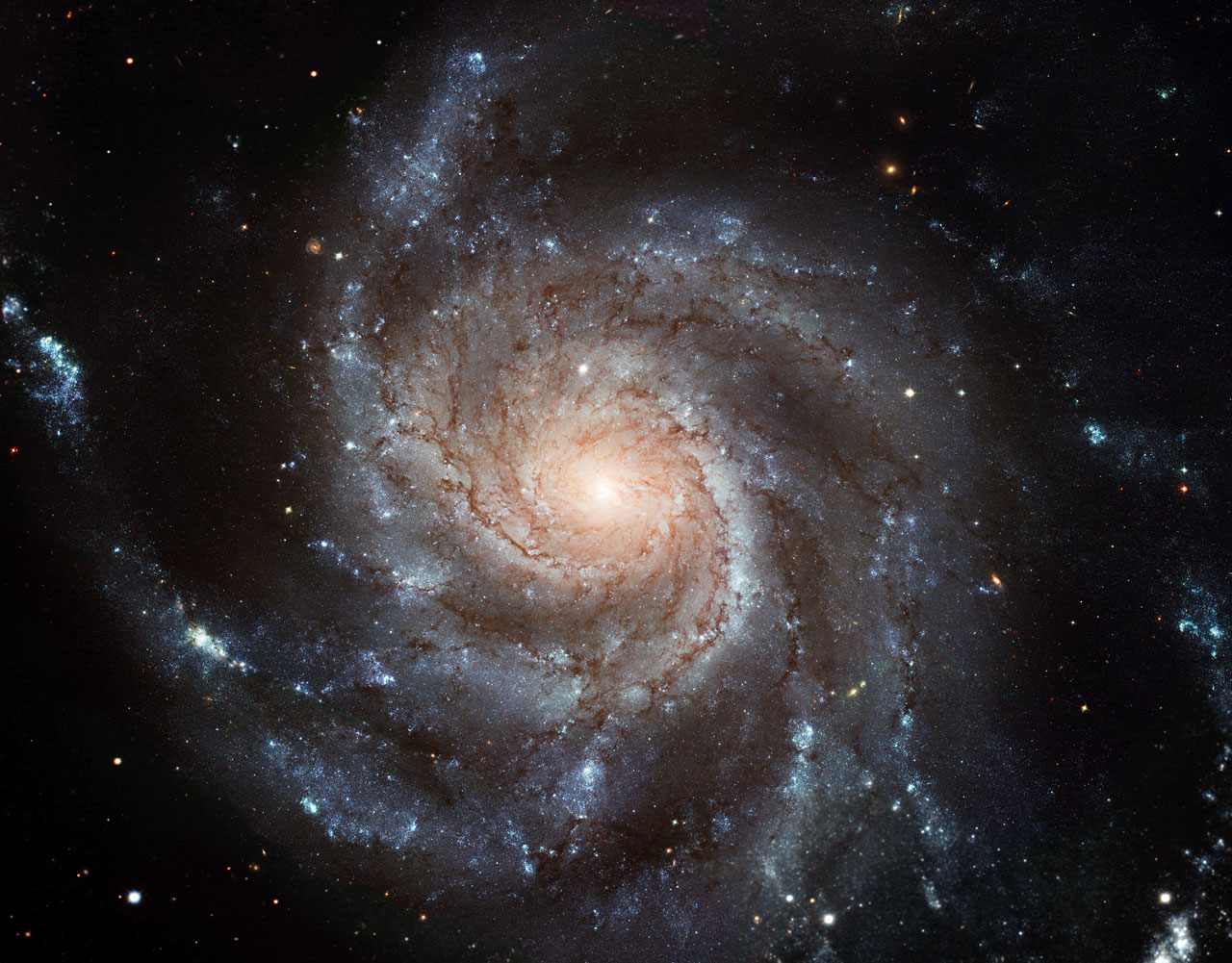 M101 is a large, stunningly beautiful spiral galaxy 21 MLYs away in Ursa Major.   

Large clumps of hot young stars dominate the spiral arms.

 M101 is 70% larger than our Milky Way galaxy
The  Pinwheel Galaxy-M101
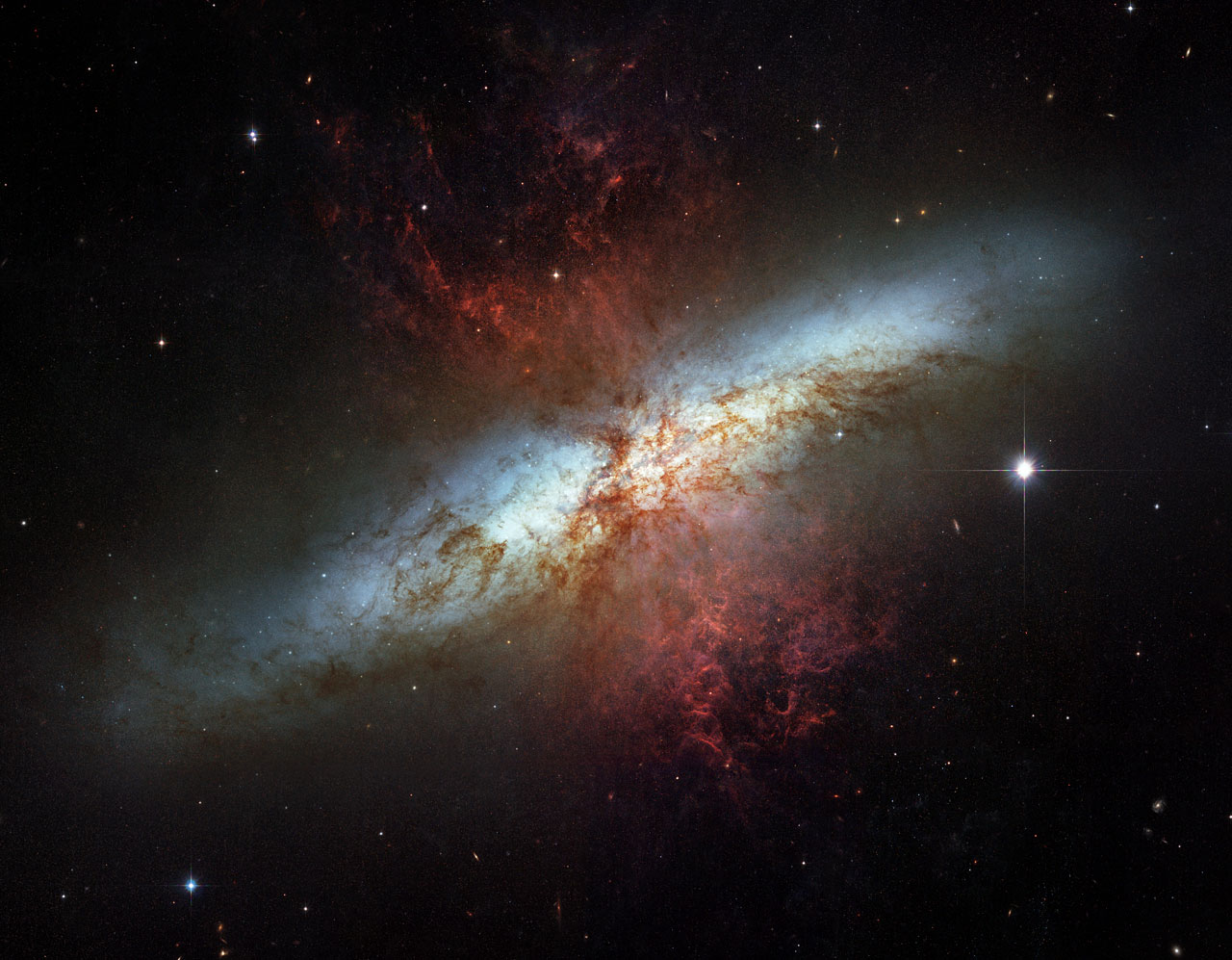 M82 is a starburst galaxy creating new stars at an exceptionally high rate.

Flame-like plumes of glowing hydrogen blast out from its central regions where young stars are being born 10 times faster than in our Milky Way Galaxy.
Cigar Galaxy M82-12 MLYs away in Ursa Major
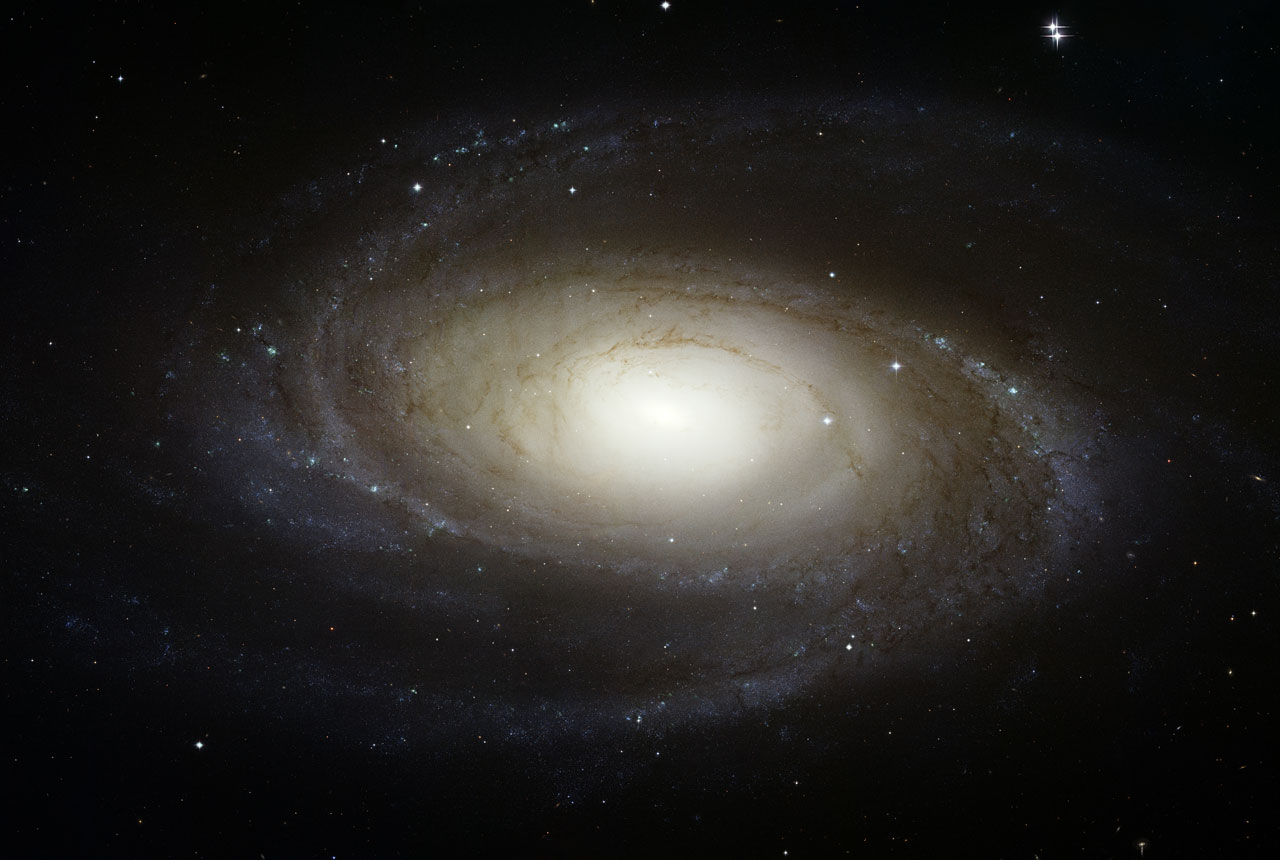 M81 Bode’s galaxy is 11.7 MLYs away in Ursa Major.  Its active nucleus harbors a supermassive black hole of 70 million solar masses.
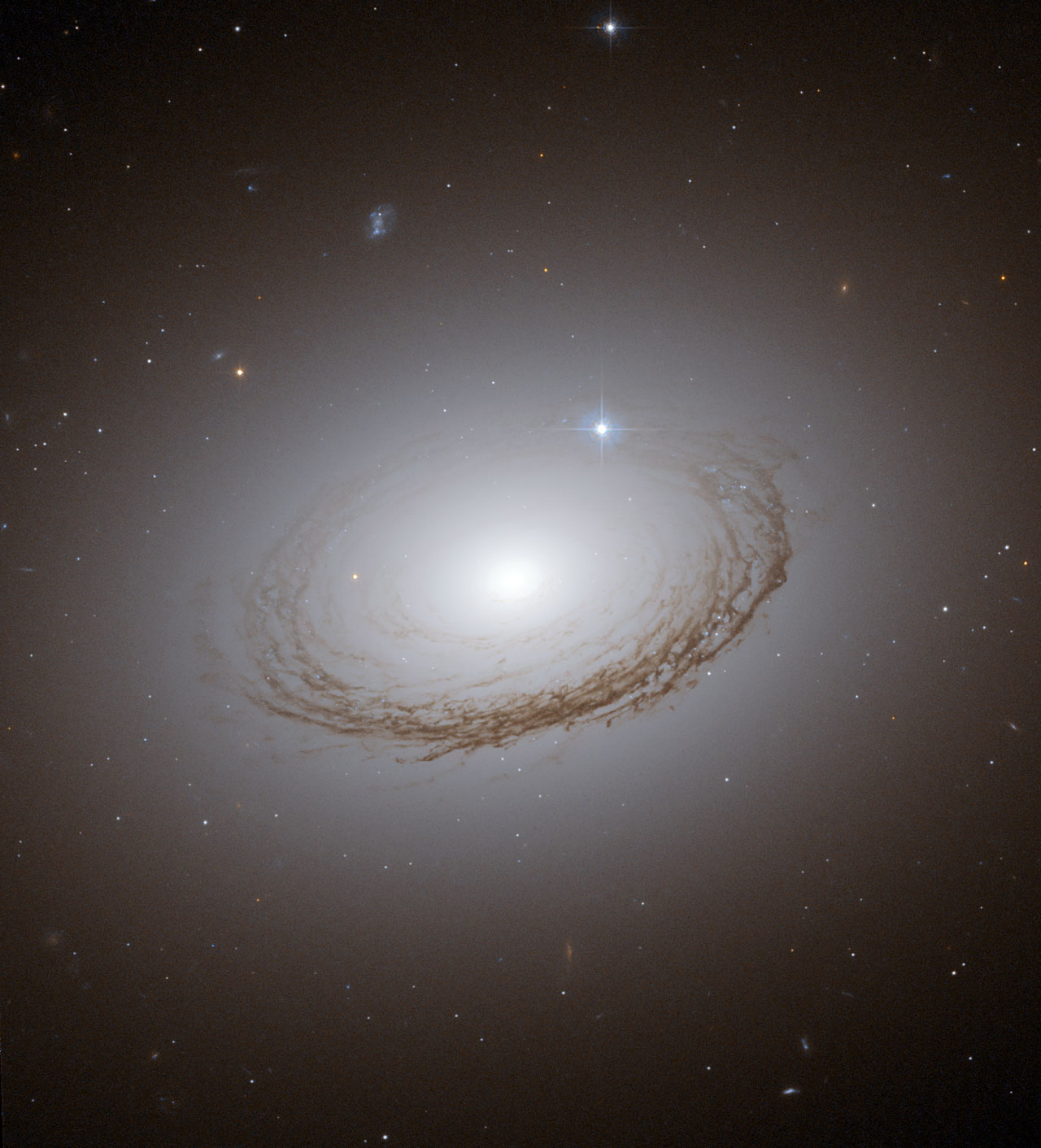 Dramatically  backlit dust lanes in NGC 7049 by the millions of stars in the halo around the galaxy.


NGC 7049  in the southern sky constellation Indus lies  100 MLYs from Earth
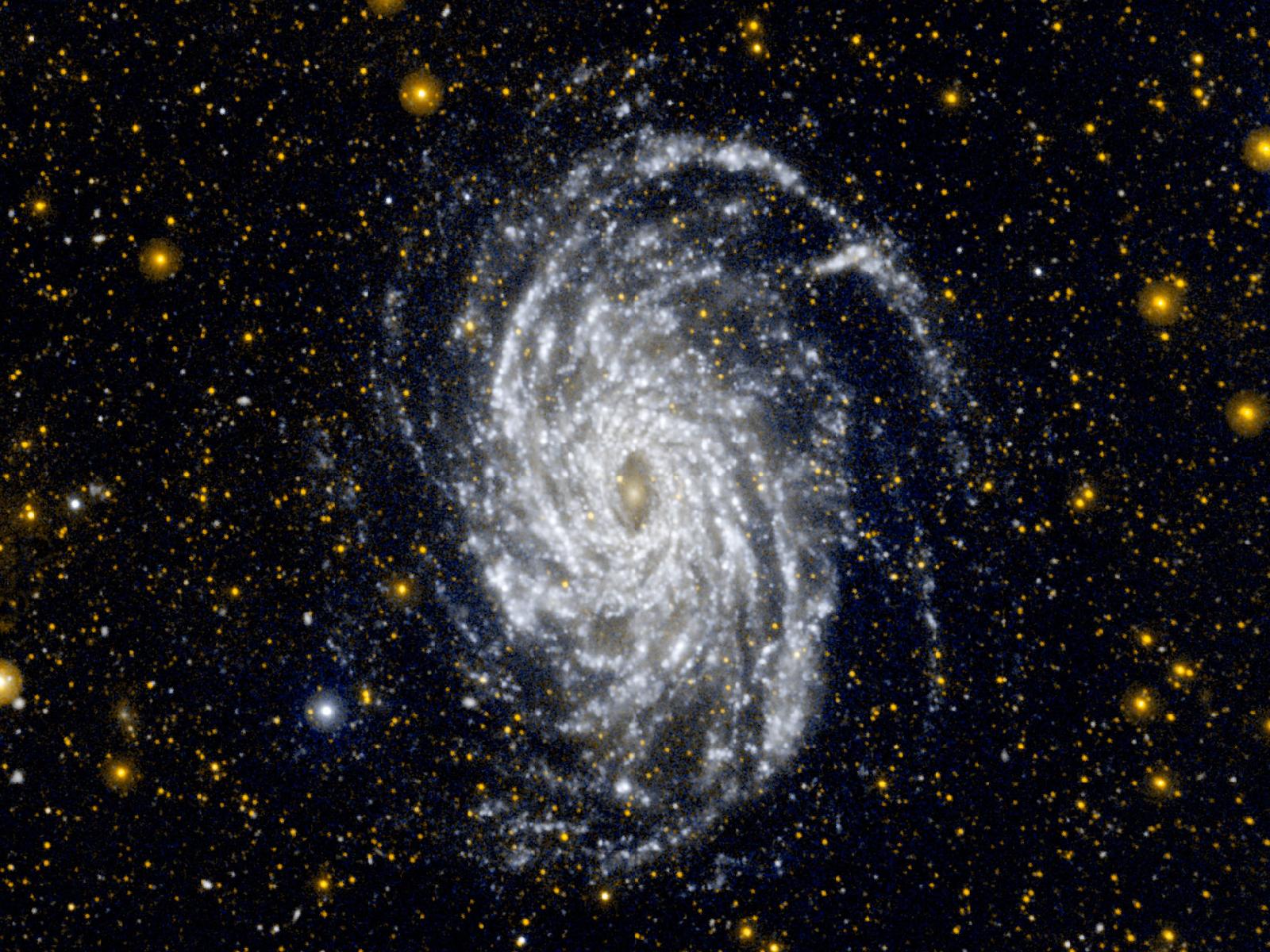 This UltraViolet photo of NGC 6744  in the constellation Pavo is 30 MLYs away.  NASAs Galaxy Evolution Explorer satellite took this stunning photo  showing the vast extent and detailed structure of the spiral arms.
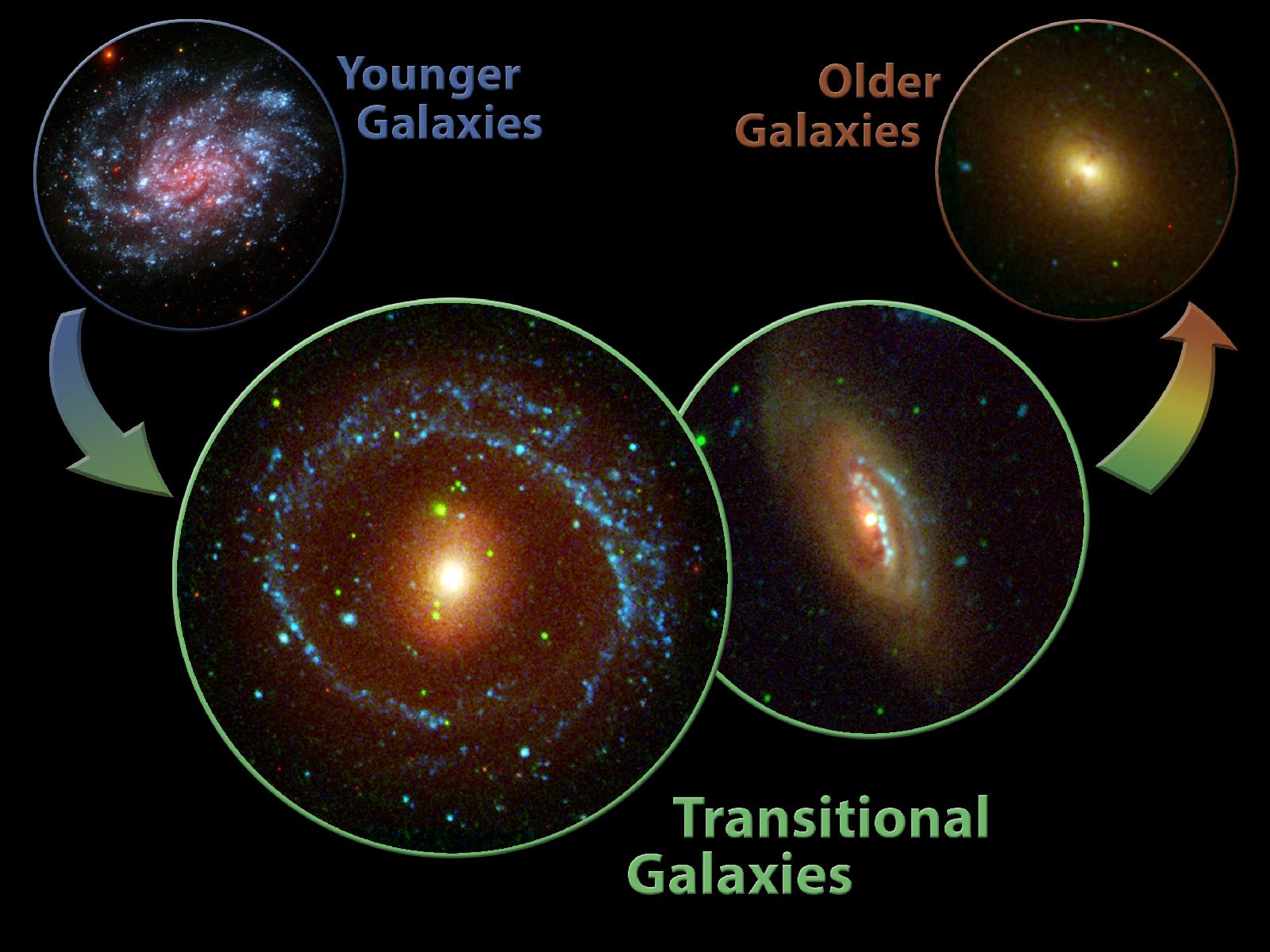 Observations from the Galaxy Evolution Explorer allowed astronomers to trace the development of galaxies
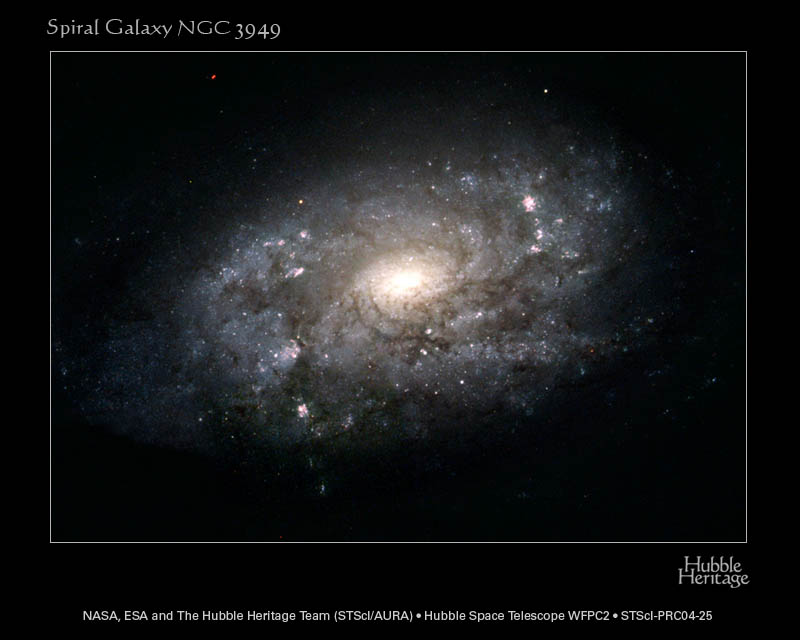 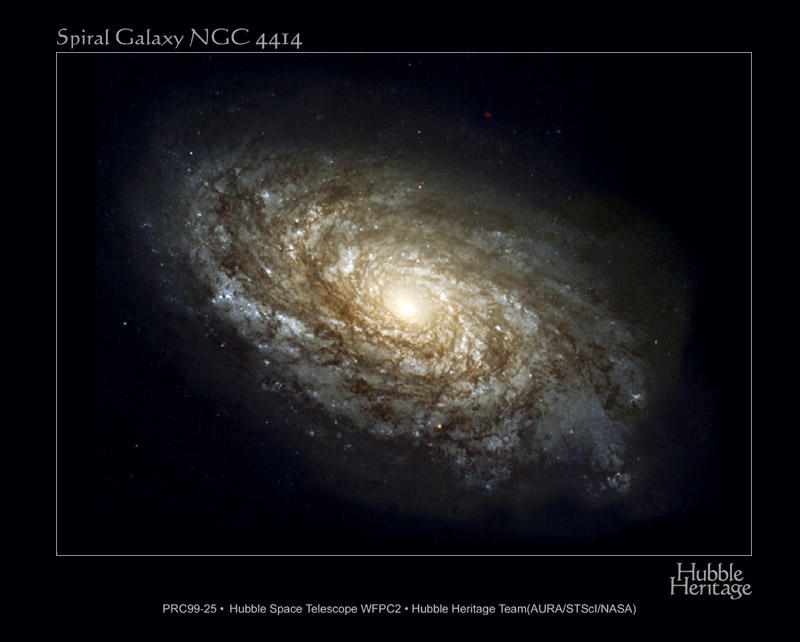 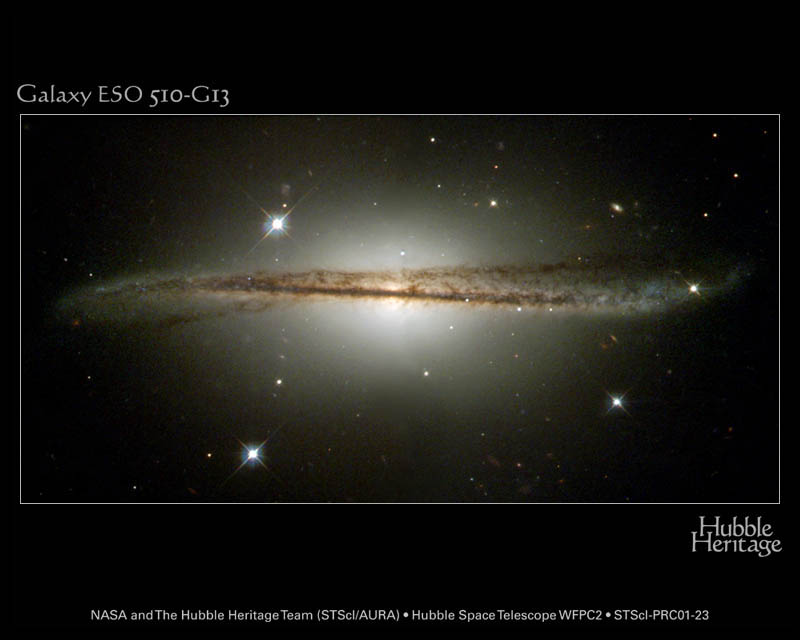 150 MLYs away in Hydra--the  
heavily warped equatorial  dust plane suggests a gravitational interaction with another galaxy.
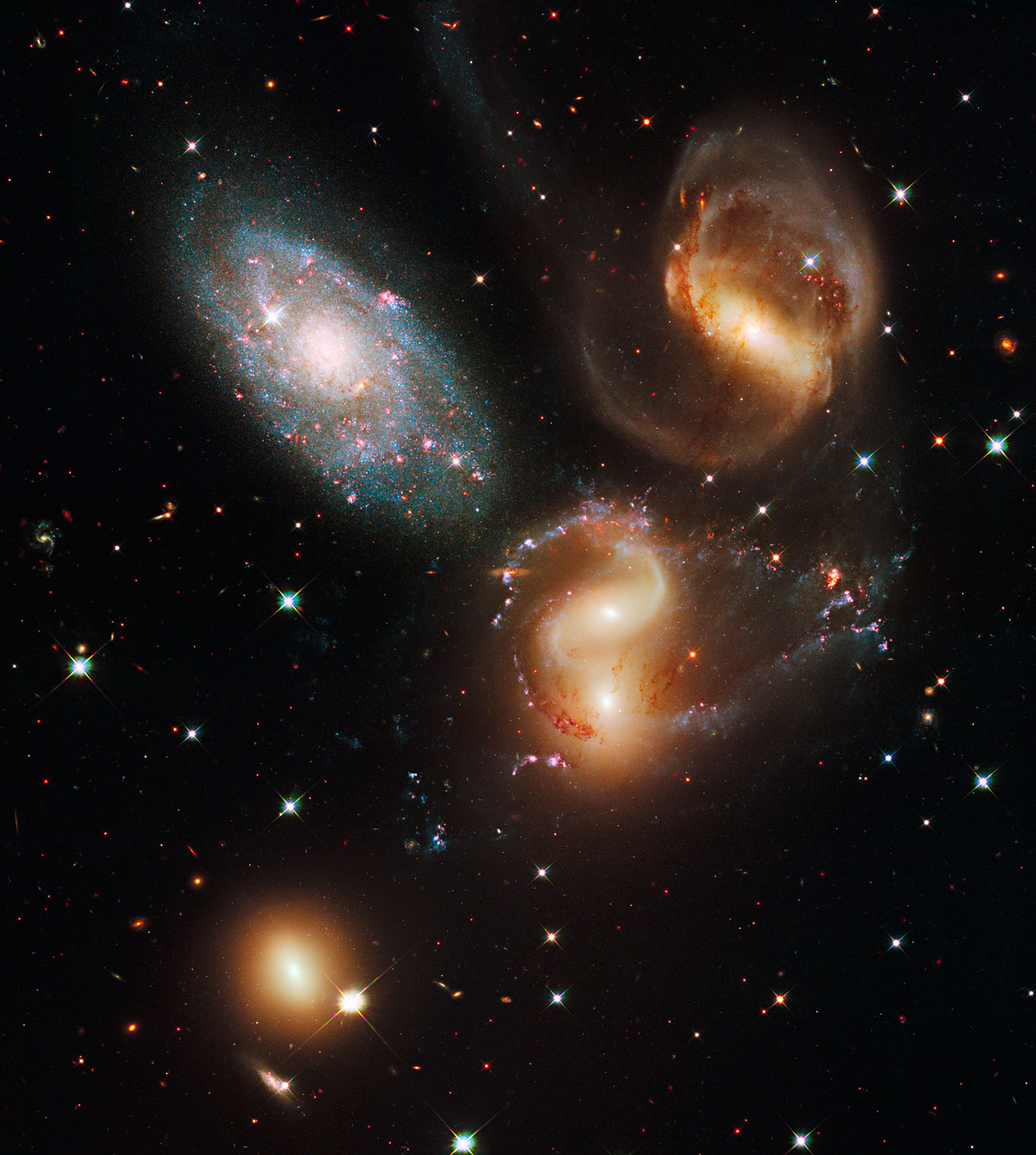 Stephan’s Quintet is the first compact galaxy group discovered in 1877 by Edouard Stephan.  A cosmic dance of violent galactic collisions against a backdrop of thousands of  faraway galaxies. These interactions have sparked a frenzy of star birth in the central pair of galaxies. 

Stephan’s quintet lies about 300 MLYs from Earth in Pegasus.
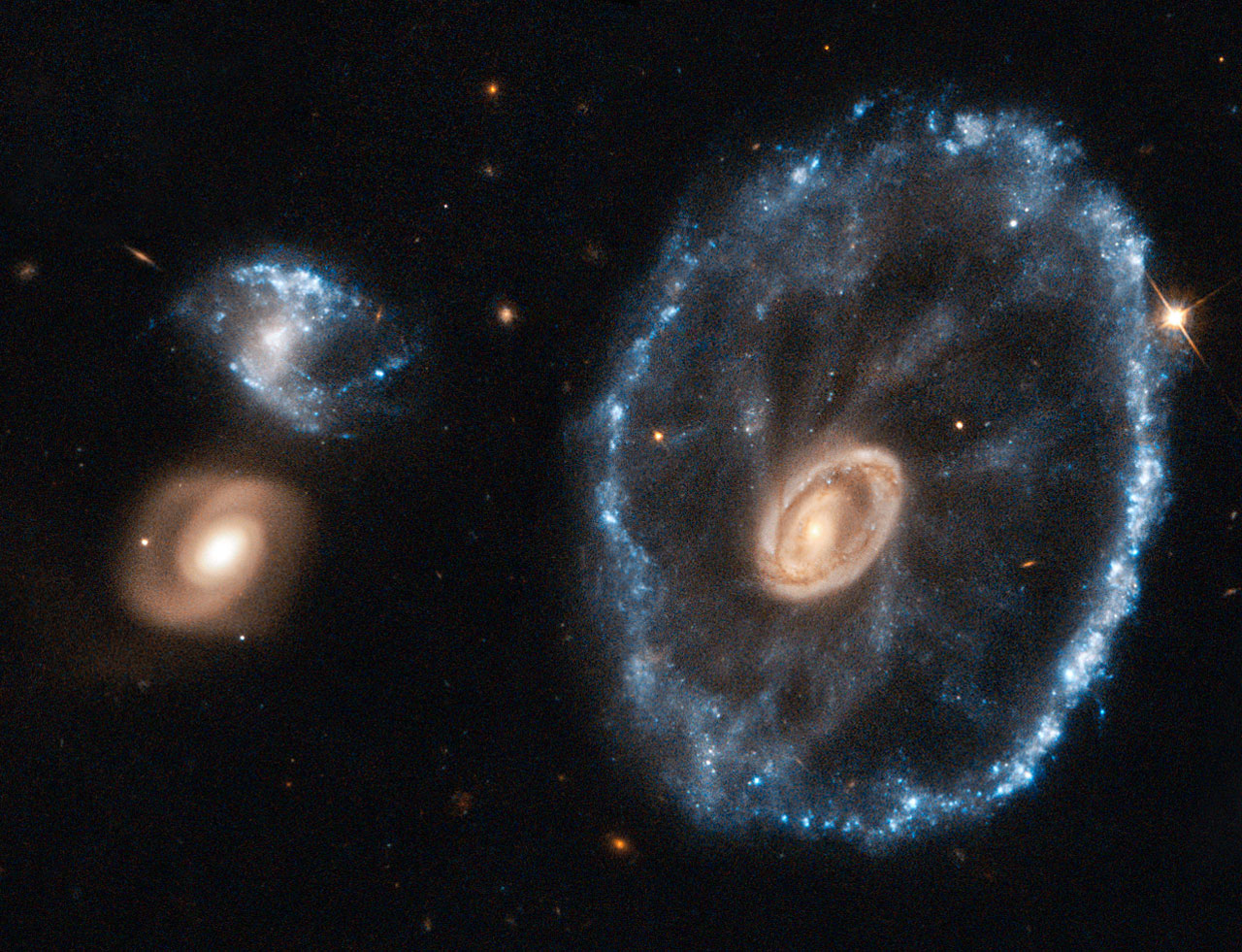 the cartwheel shape of this  rare ring galaxy is the result of a violent galactic collision. A smaller galaxy has passed right through a large disc galaxy and produced shock waves that swept up gas and dust  and sparked regions of intense star formation (appearing blue).
Cartwheel galaxy--500 MLYs away in Sculptor
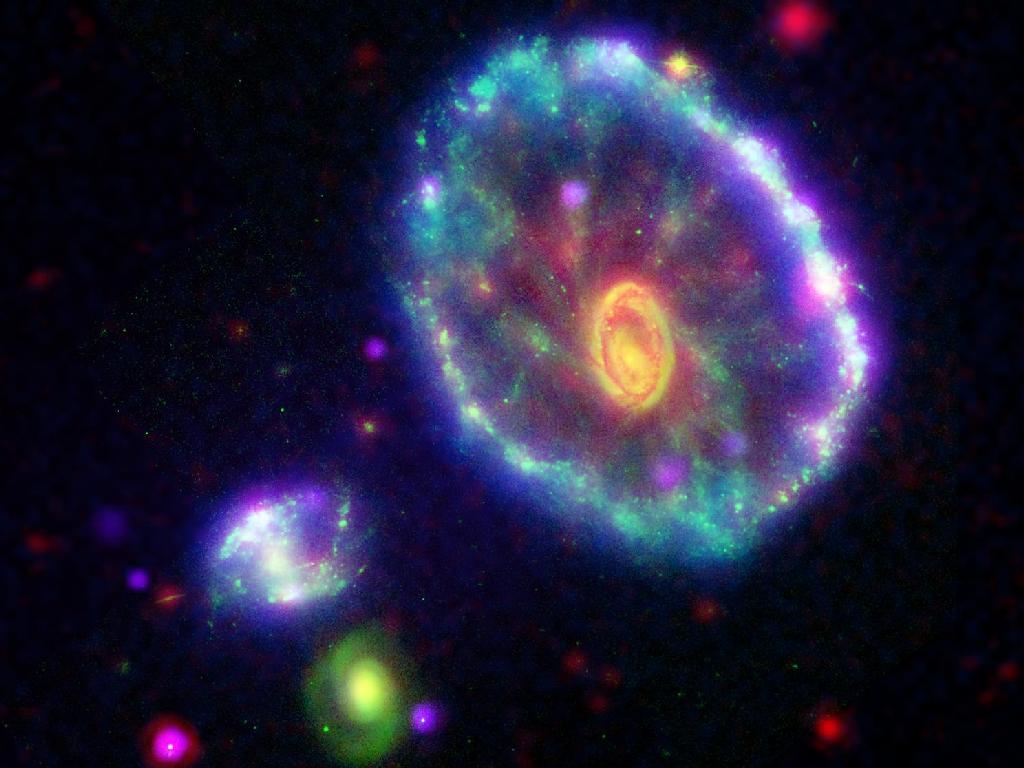 This composite image of the Cartwheel galaxy shows a rainbow of multi-wavelength observations from NASA missions, including the Galaxy Evolution Explorer (blue), the Hubble Space Telescope (green), the Spitzer Space Telescope (red) and the Chandra X-ray Observatory (purple).
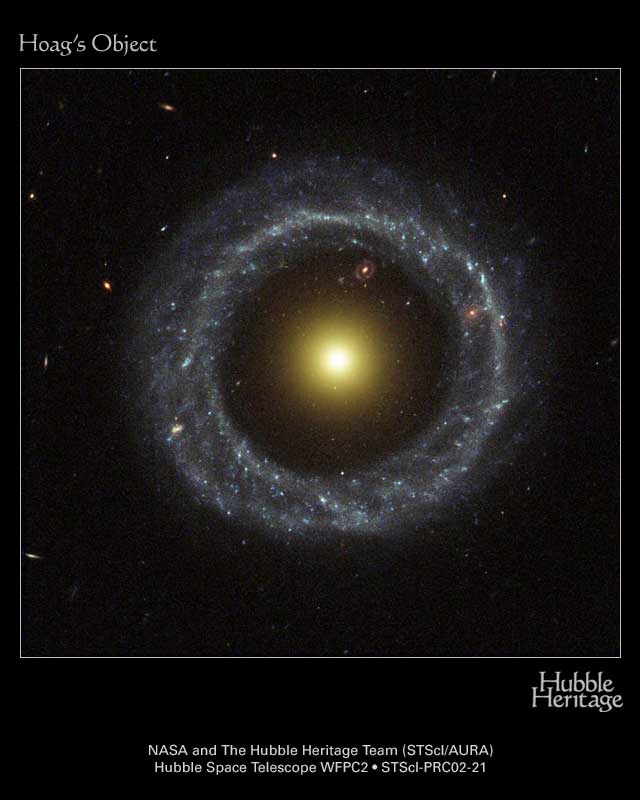 Hoag’s Object

An unusual ring galaxy
600 MLYs away in  Serpens

Discovered by Arthur Hoag in 1950

Old central object with young ring of stars

No known formation mechanism

Note another ring galaxy behind Hoag’s object at 1 o’clock inside the ring
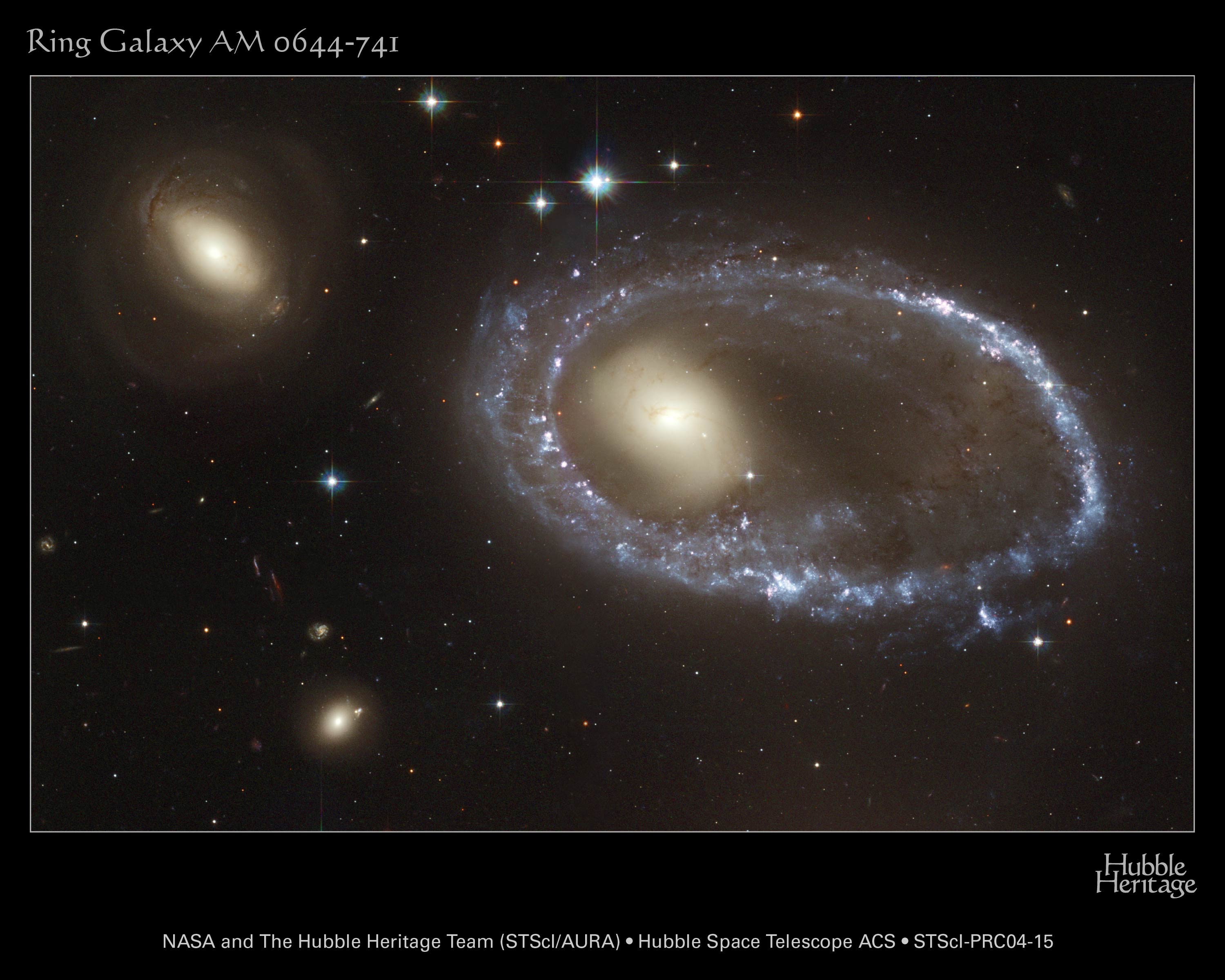 Young, hot blue stars ring the nucleus of AM 0644-741
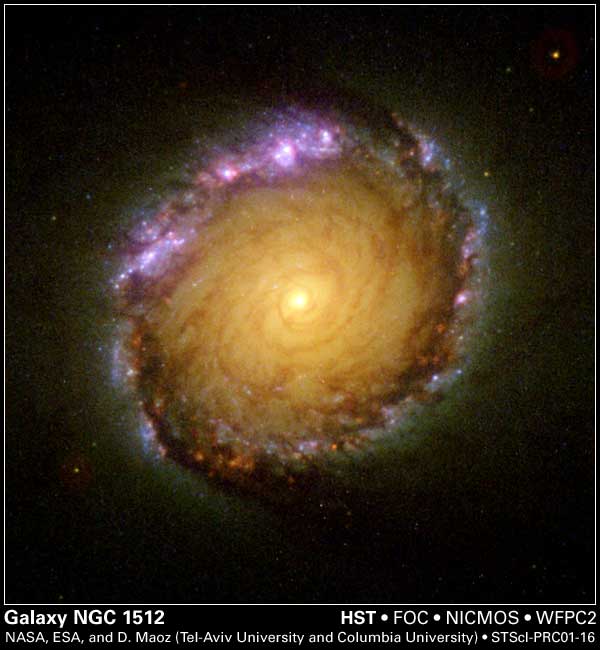 NGC 1512 is 30 MLYs away in Horologium.  Older stars in the center  with an outer ring of young, hot stars
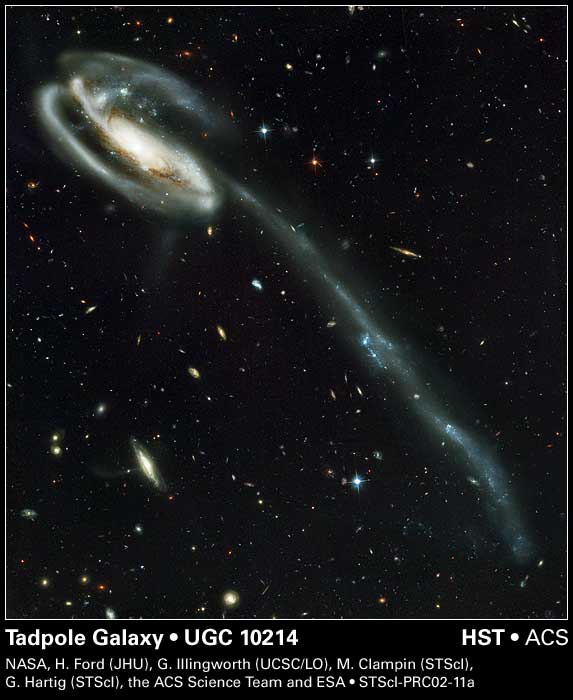 Tadpole Galaxy is 400 MLYs from Earth in Draco.  It is a gravitationally disrupted barred spiral galaxy as two galaxies had a close encounter.  The other  dwarf galaxy is upper left between the spiral arms
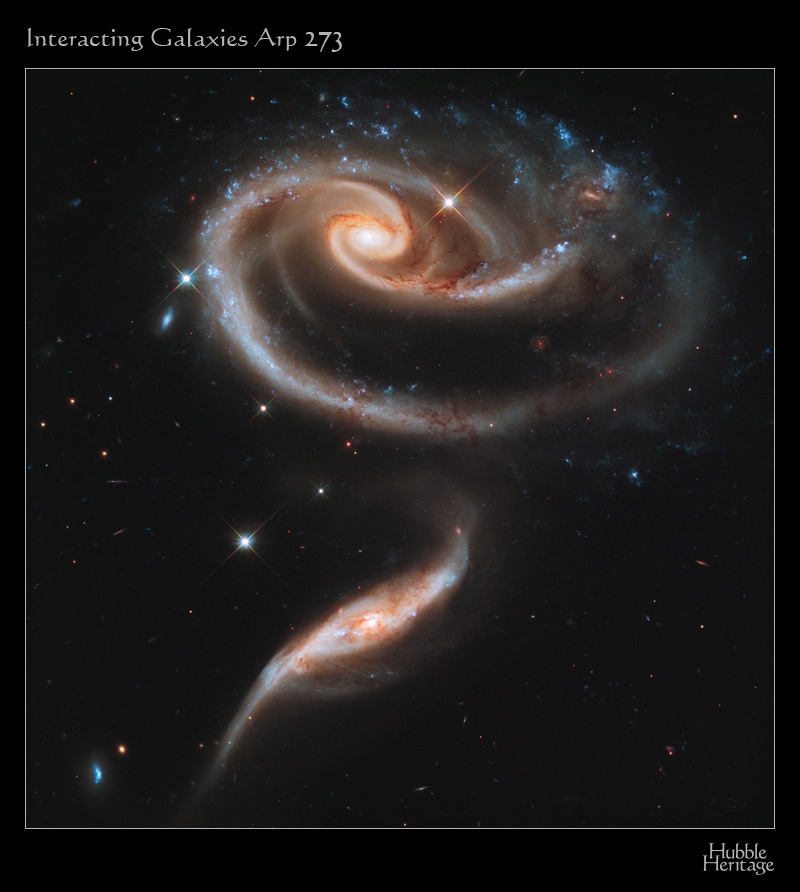 The Rose

Two stunningly beautiful interacting galaxies 300 MLYs from earth in the constellation Andromeda

Smaller UGC 1813 below plunged off-center thru the 5 times larger UGC 1810 causing massive tidal distortions and a tenuous bridge between the two galaxies

The blue crown is formed of massive, young, intensely hot stars glowing fiercely in UV
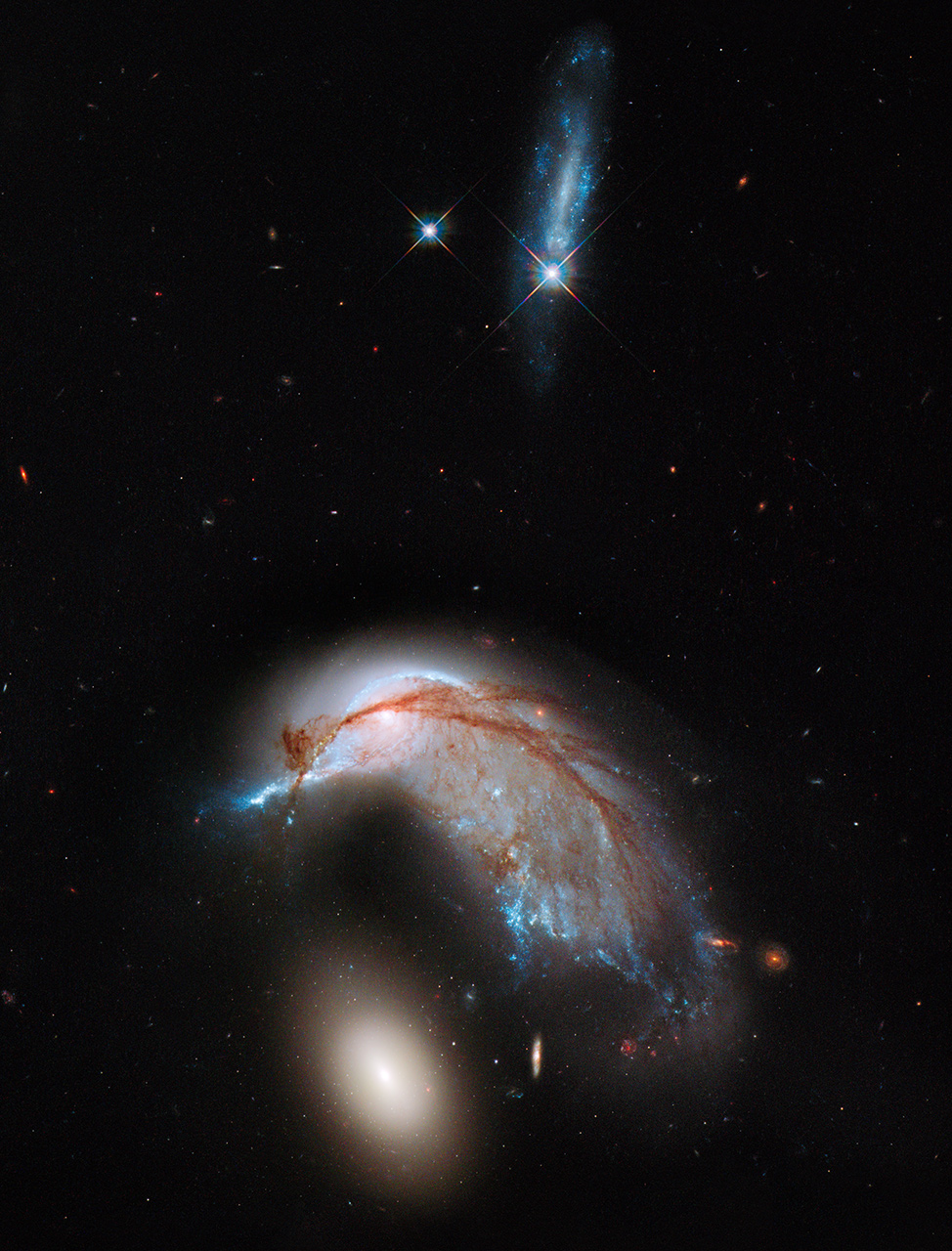 ARP 142
A colliding spiral galaxy and an elliptical companion galaxy.  Note the young blue stars of the heavily distorted spiral galaxy caused by the gravitational tidal interactions.  The older reddish dust has been thrown out of the arms of the no longer spiral galaxy.


Photo credit Hubble Heritage site
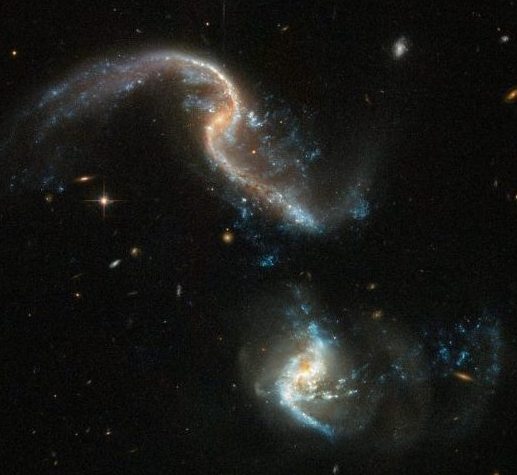 ARP 256 Colliding Galaxies in Cetus        350 MLYs from Earth

The blue stars at the ends of the distorted spiral arms are new, hot stars collapsed from the disturbed gas in the two interacting galaxies
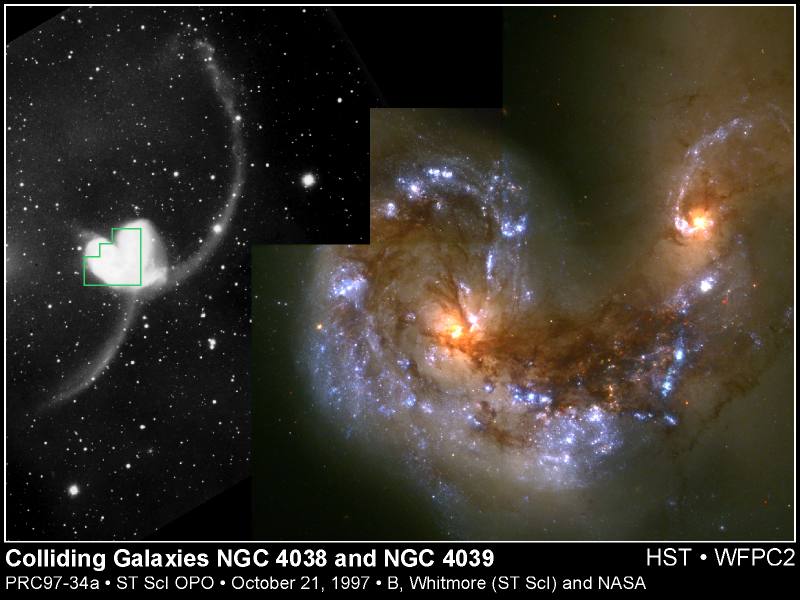 Over 1000 star clusters burst to life in the colliding core of two galaxies which began about 600 Million years ago

Two streamers of ejected stars extending far beyond the original galaxies make the antennae shape.
Antennae galaxy
45 MLYs away in Corvus
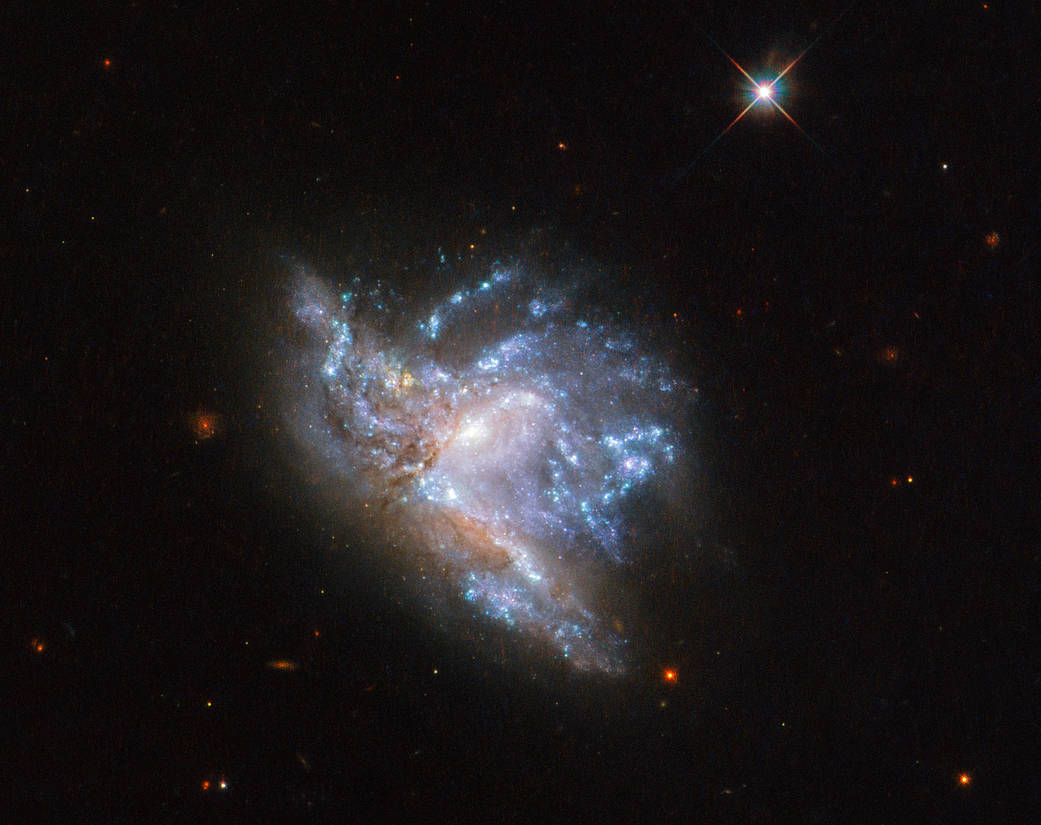 NGC 6052 is a pair of colliding galaxies in the constellation Hercules, about 230 million light-years away
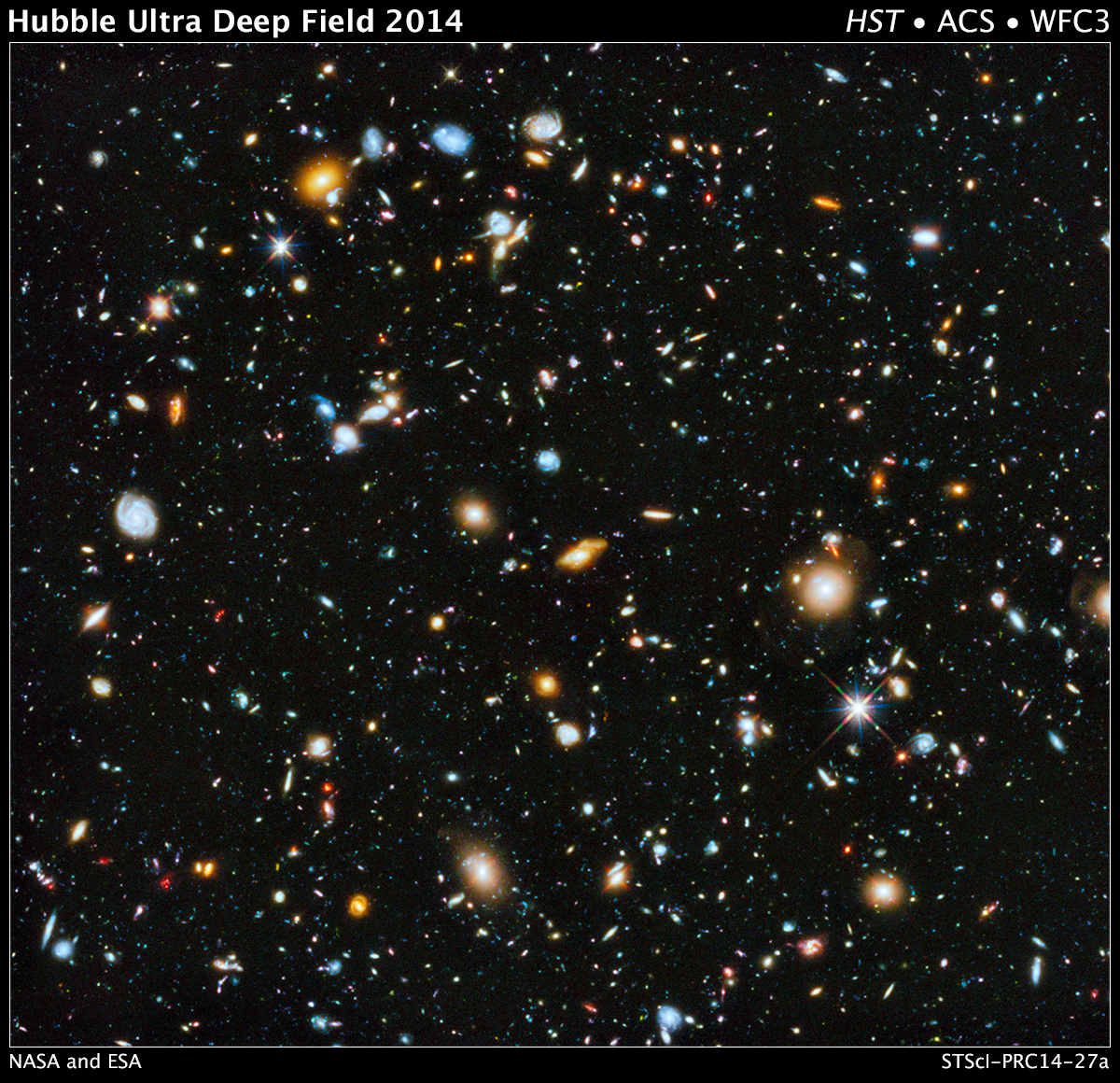 In one of the darkest parts of the sky in Fornax, the Hubble telescope saw 10,000 galaxies, in this 23-day  and 841 orbit time exposure. 

About 100 small, red galaxies date to 450 million years after the Big Bang. 

The  larger, closer,  brighter galaxies-- well-defined spirals and ellipticals – date to about 1 billion years ago, when the cosmos was 13 billion years old
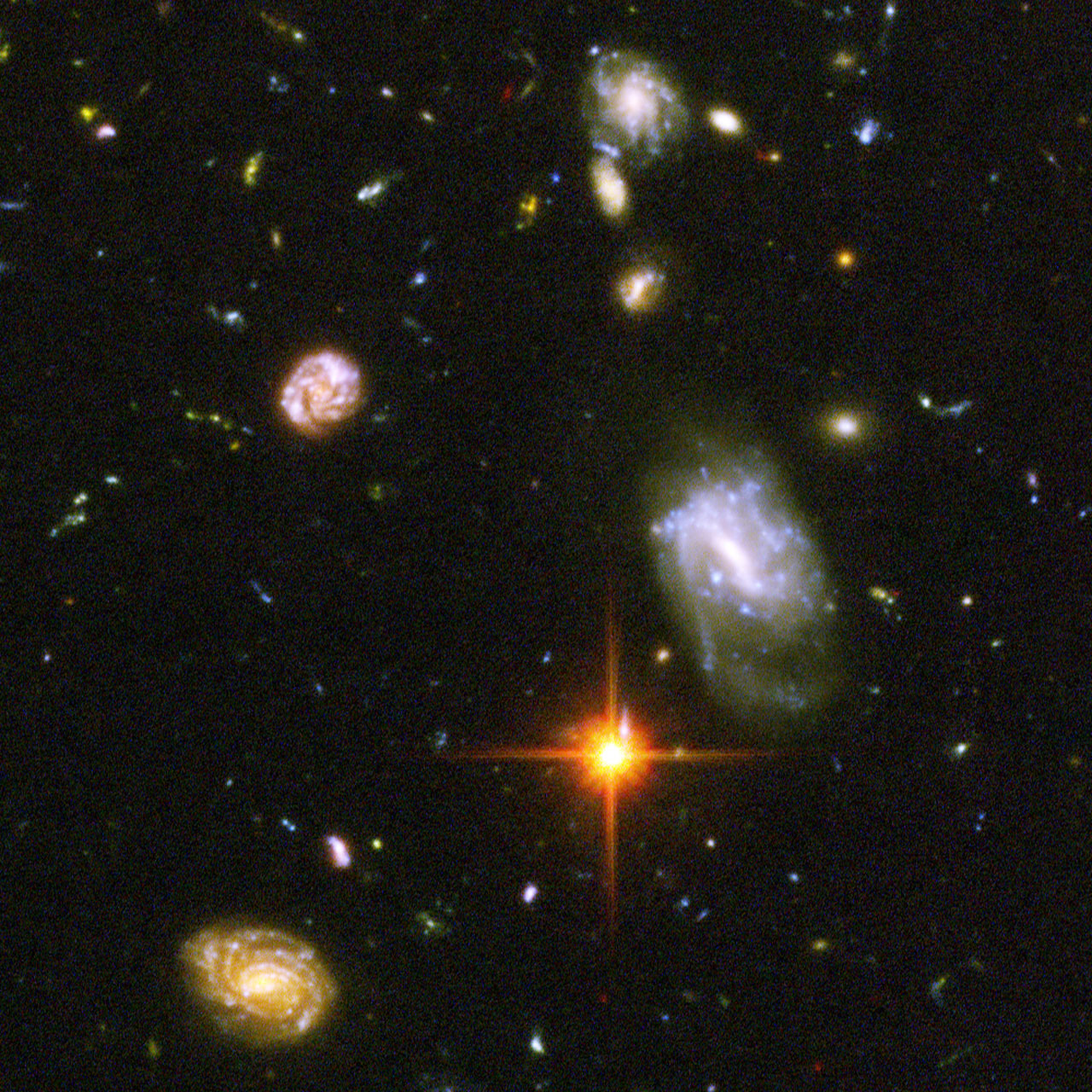 A close-up of the HST Deep Field photo of 10,000 galaxies shows  a dramatic  galactic brawl  as galaxies interact tidally due to close encounters
Vast clusters of galaxies have formed  in an immense
 cosmic web of filaments formed after the Big Bang
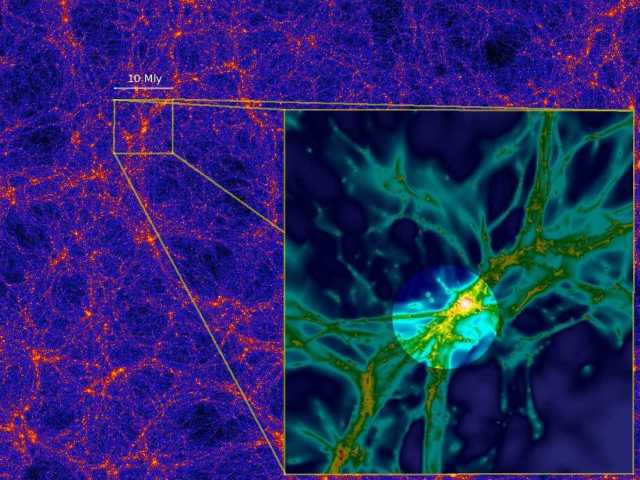 Our Milky Way and Andromeda are the two largest galaxies in our  Local Group that is nearly 3 million light years in diameter
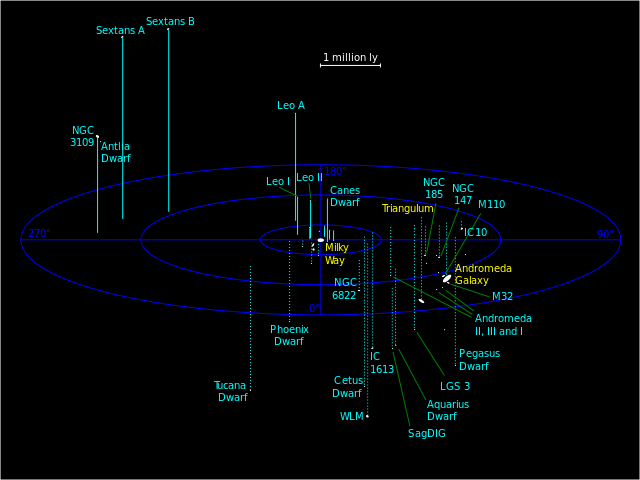 Our Local Group is part of the immense Virgo supercluster of galaxies along the cosmic web of filaments
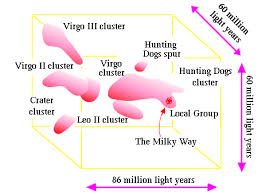 The beautiful Virgo Cluster of Galaxies
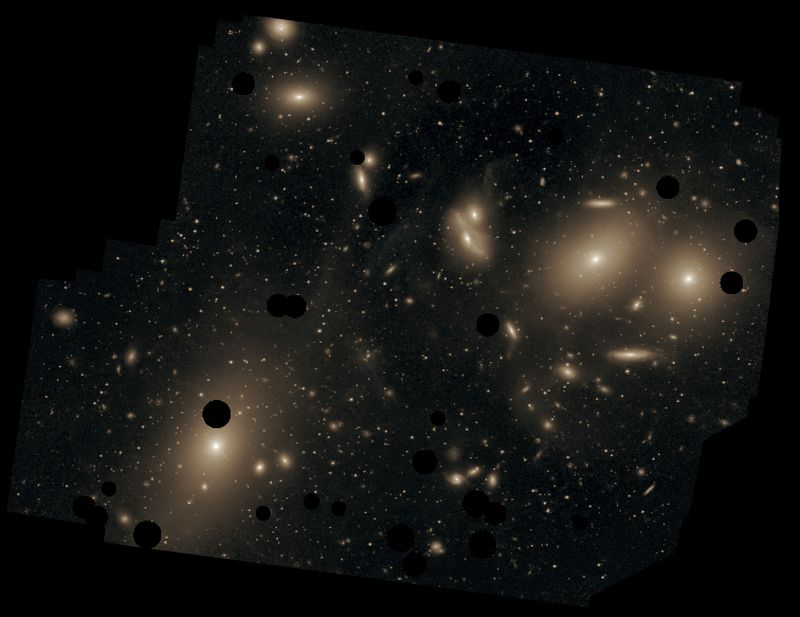 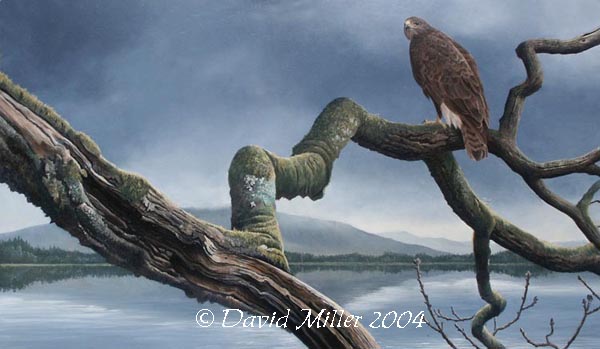 Common Buzzard  at Loch Awe Scotland
Common Buzzard
(Buteo Buteo)
In flight
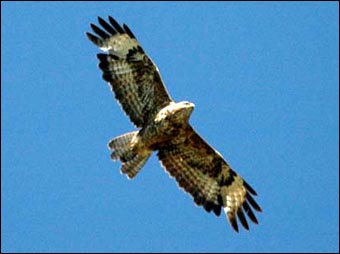 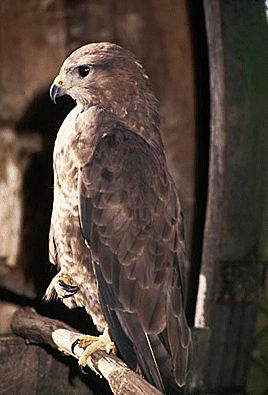 The heavens declare the glory of God;  the skies proclaim the work of His hands.
Psalms 19:1
You can view video and slides for this lecture at my website

frankbuzzard.com